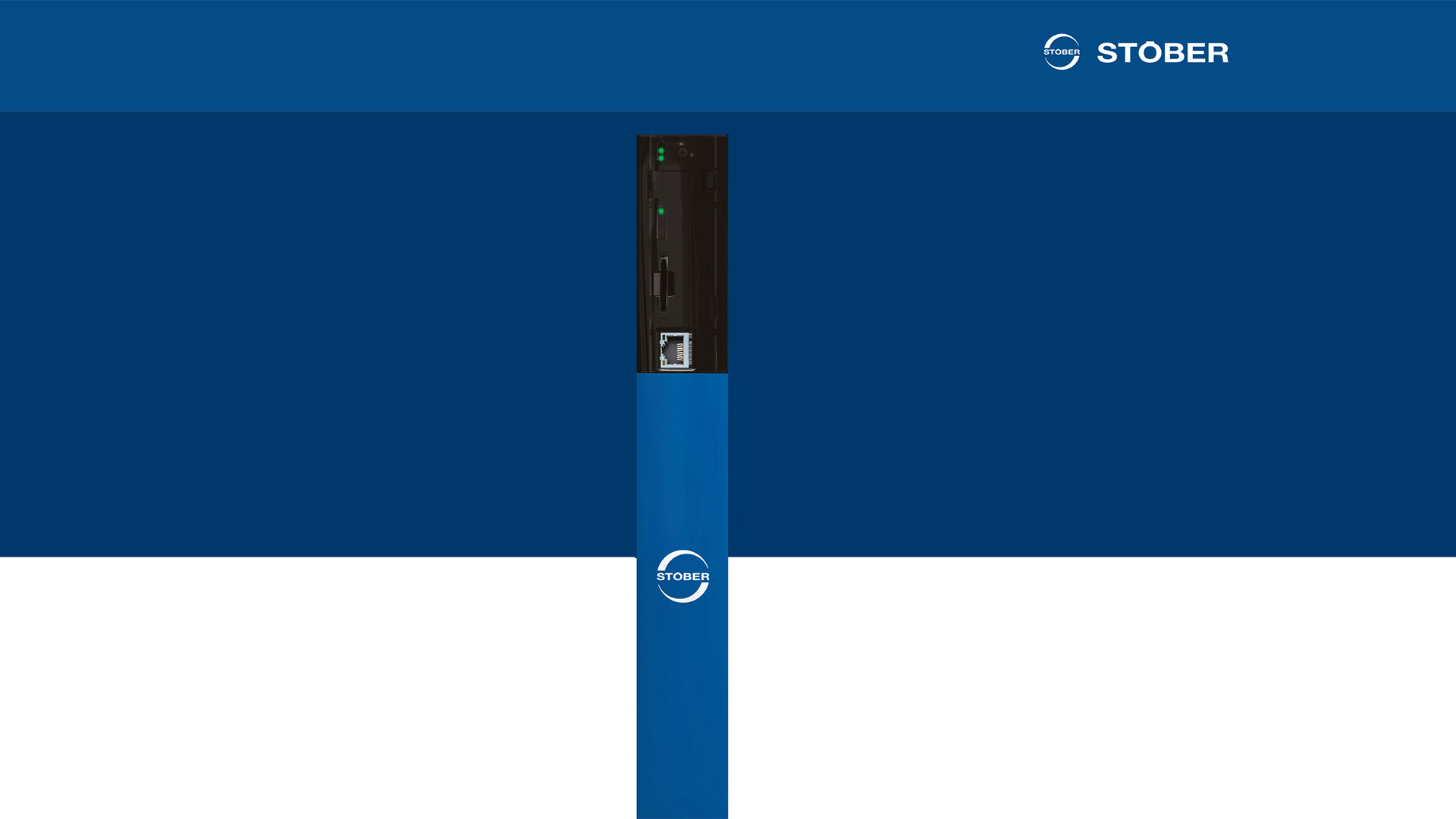 The SI6 Drive Controller
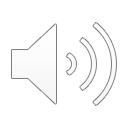 SI6
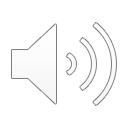 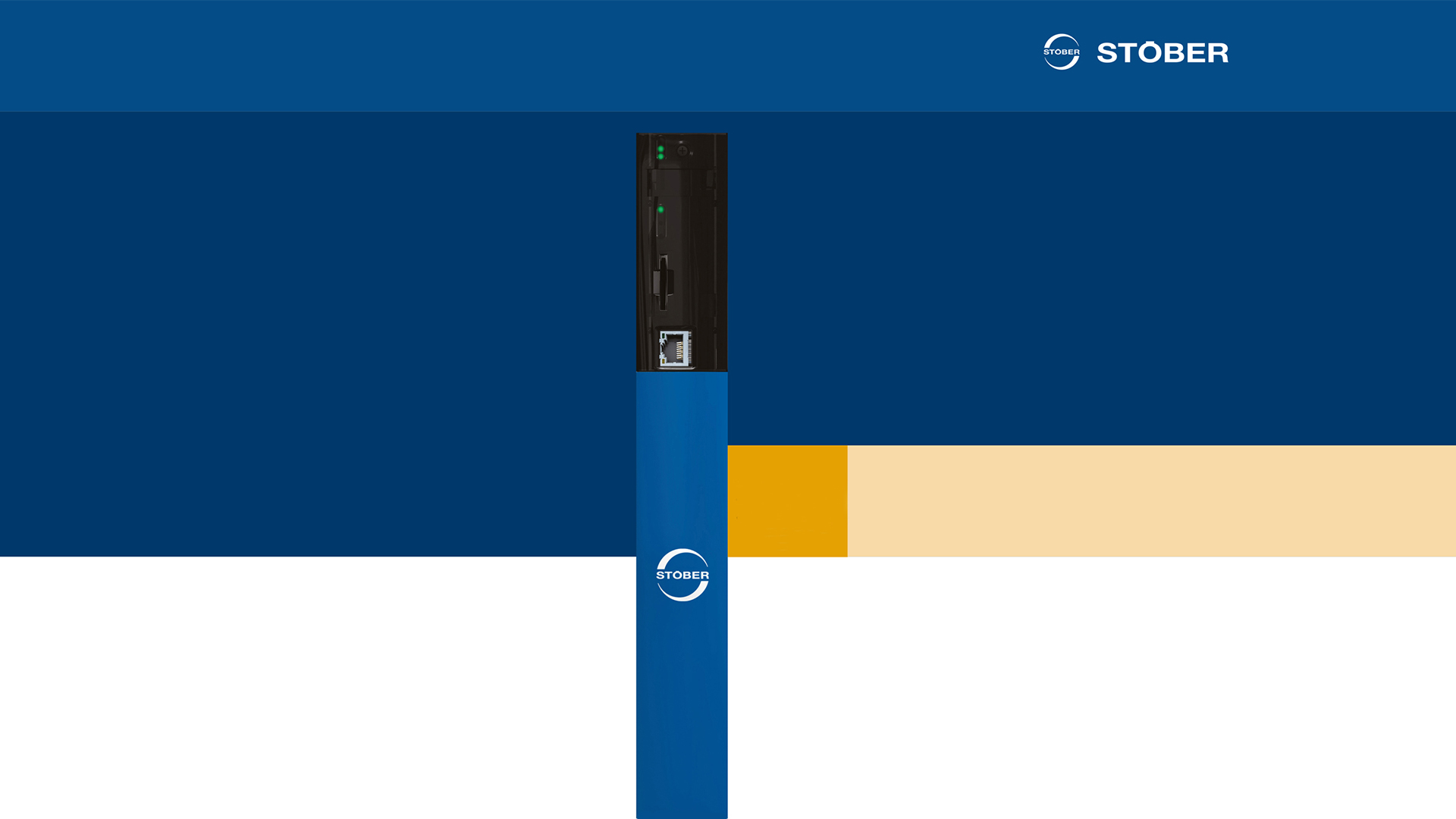 The SI6 Drive Controller
Multi Axis
Drive System
SI6
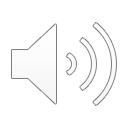 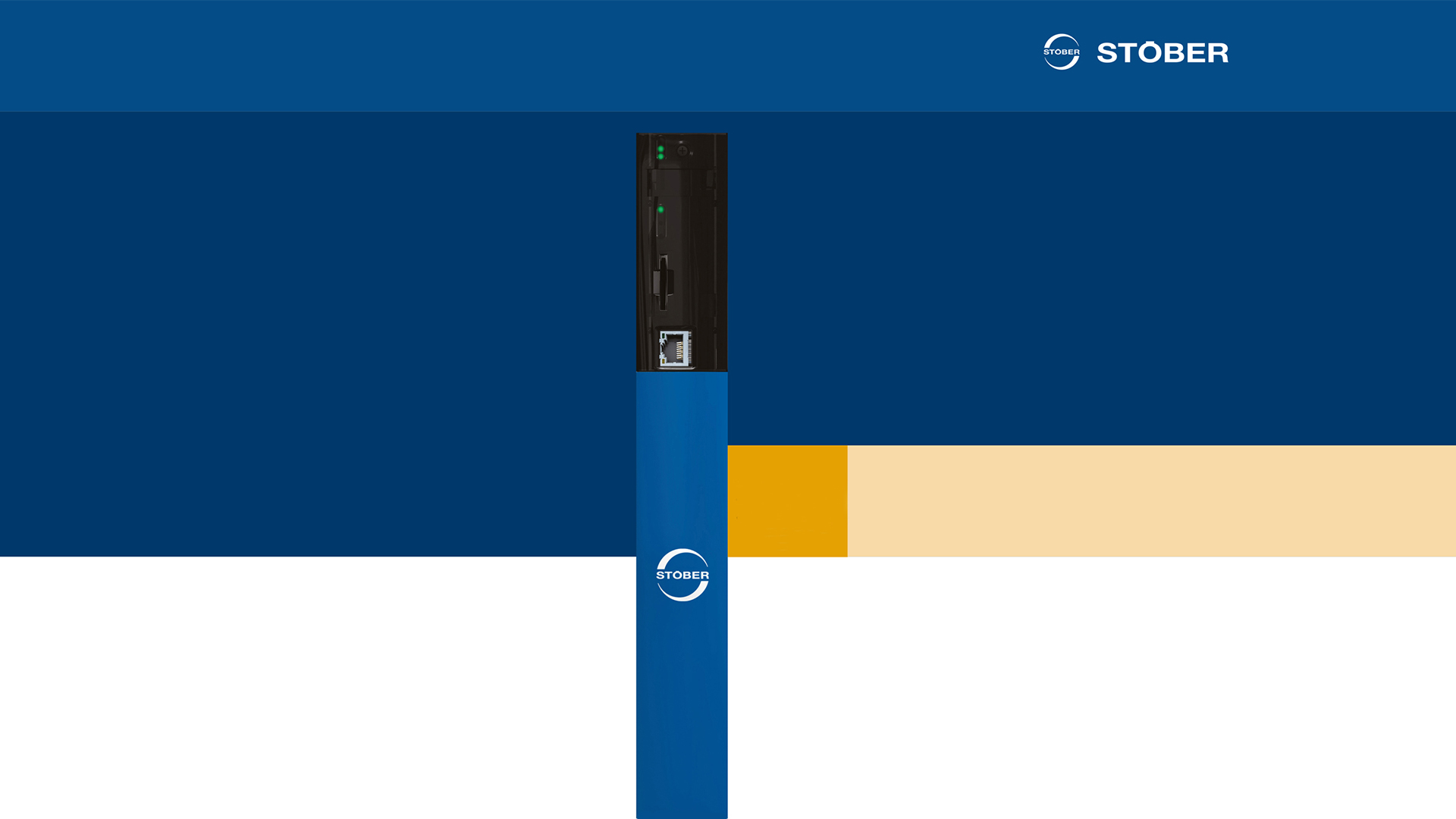 The SI6 Drive Controller
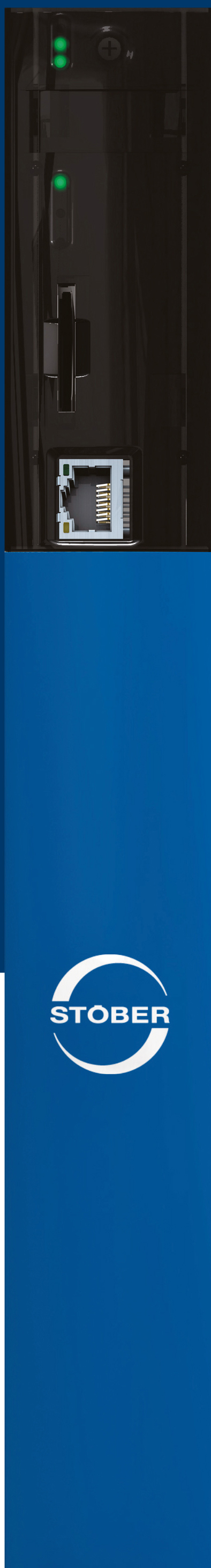 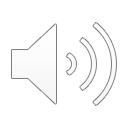 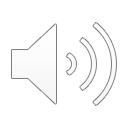 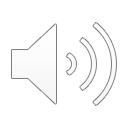 Multi Axis
Drive System
SI6
Controls up 
to two axes
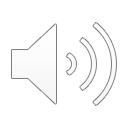 (now four)
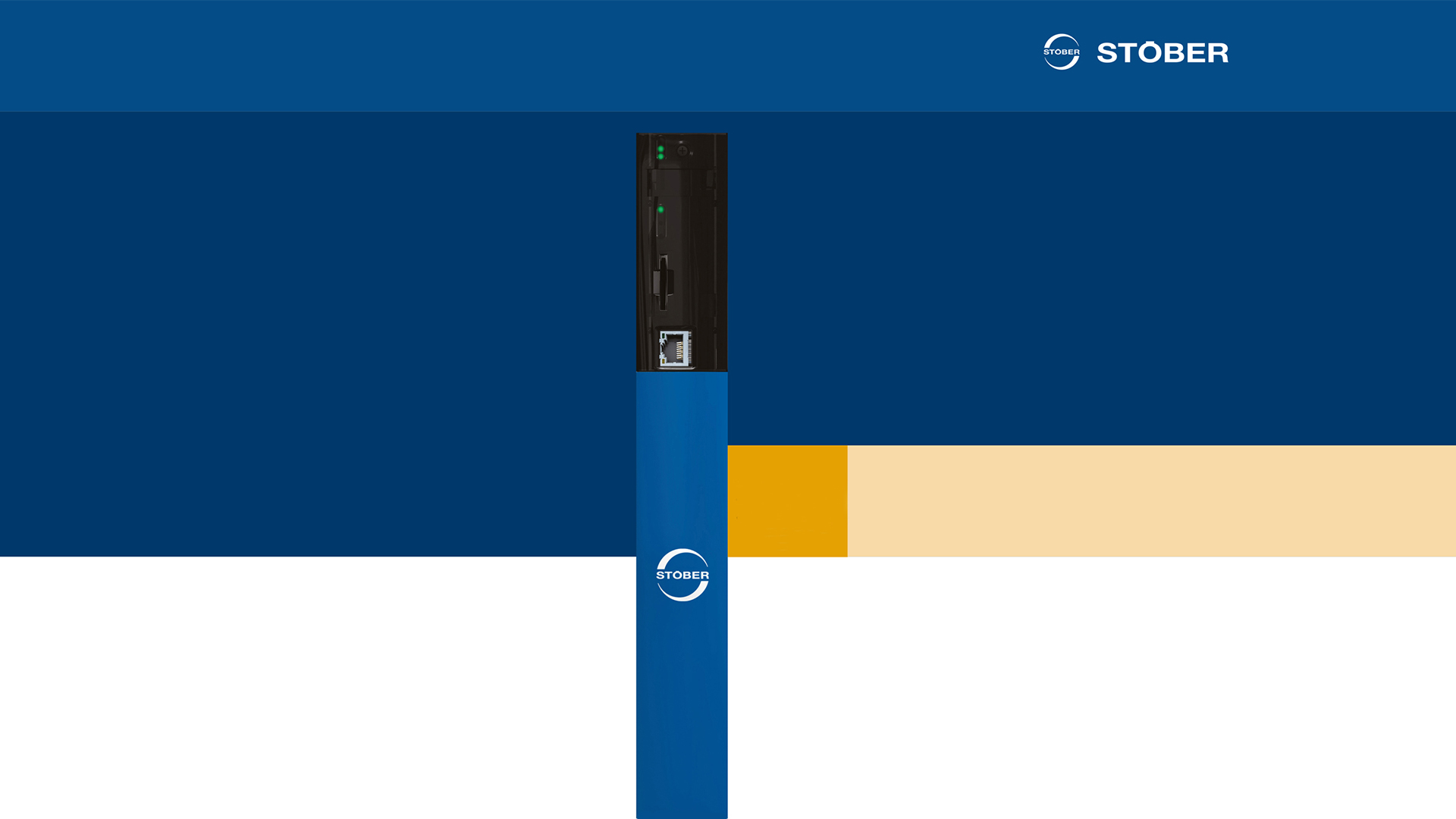 The SI6 Drive Controller
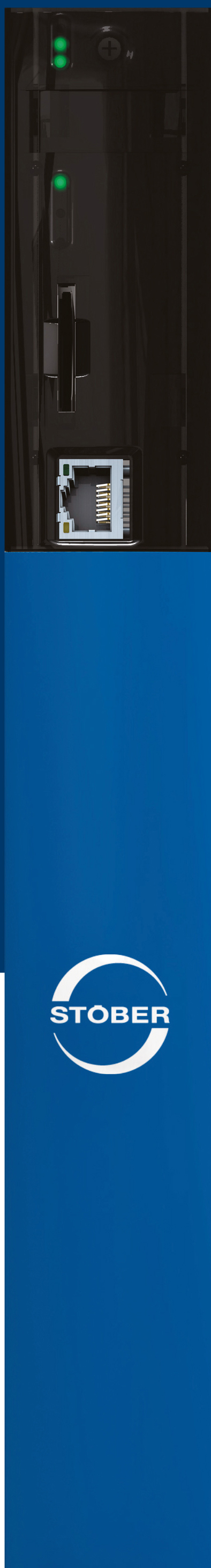 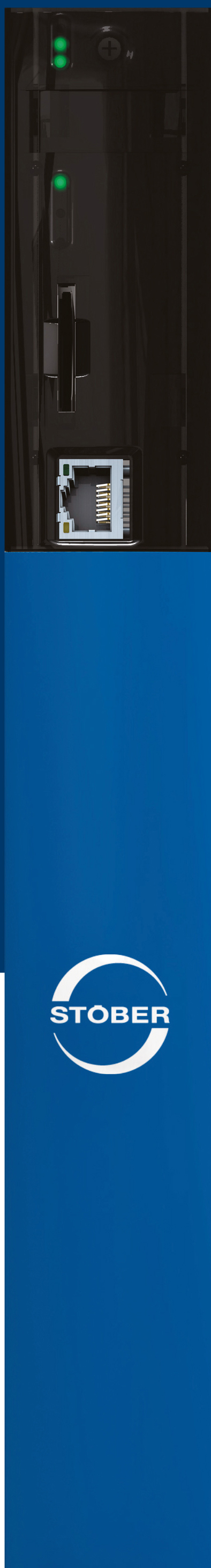 Multi Axis
Drive System
SI6
Controls up 
to two axes
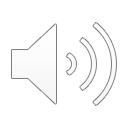 (now six)
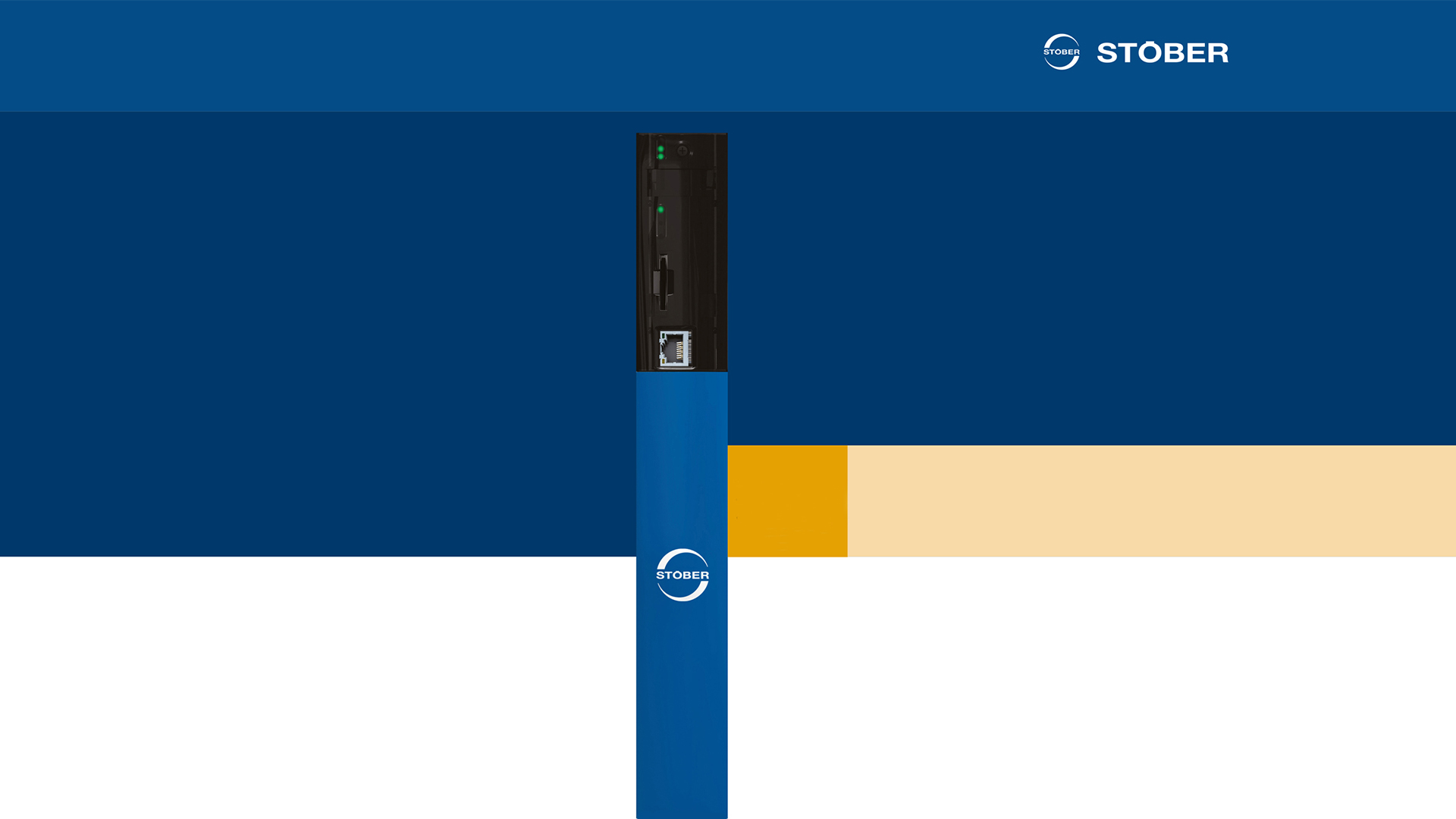 The SI6 Drive Controller
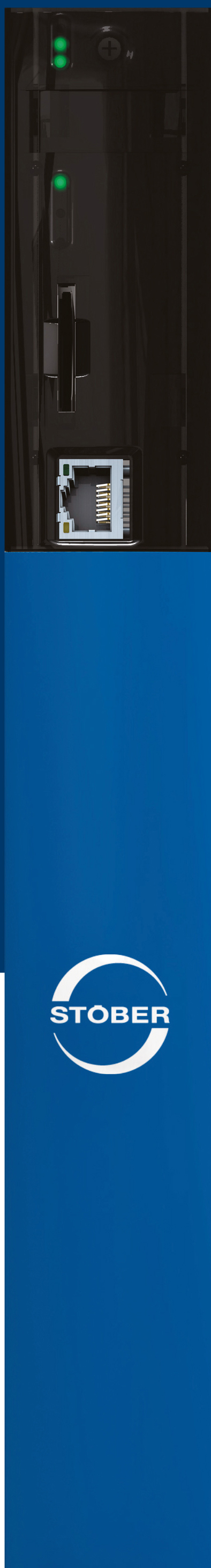 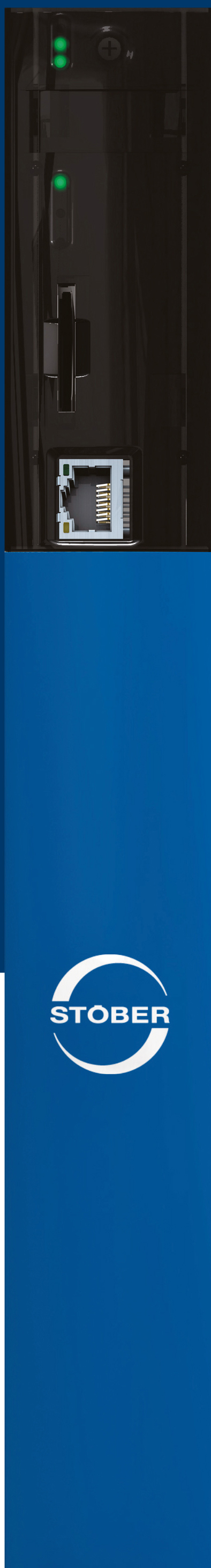 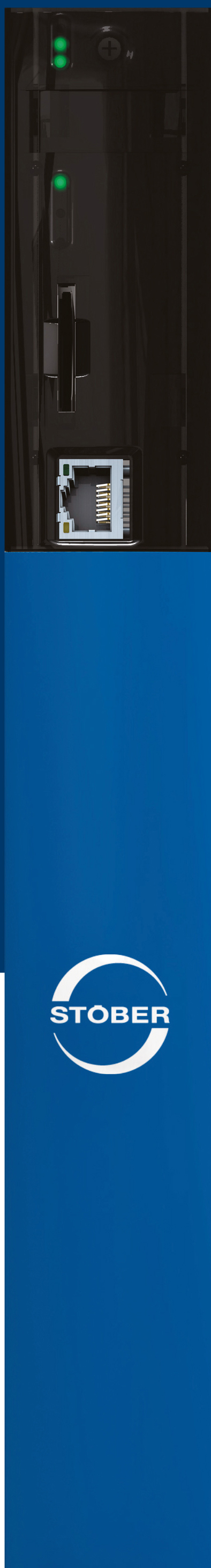 Multi Axis
Drive System
SI6
Controls up
to two axes
(now eight)
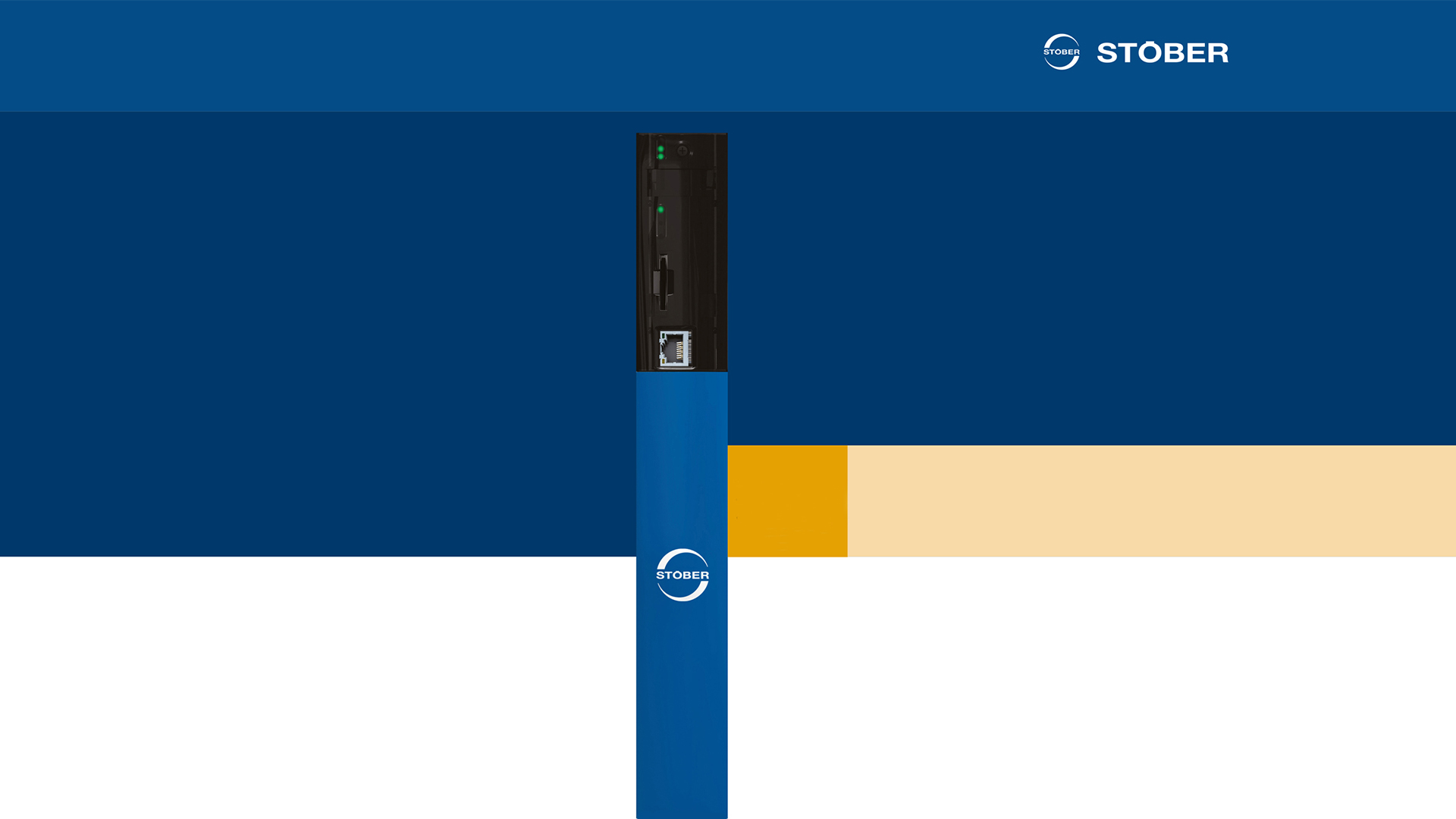 The SI6 Drive Controller
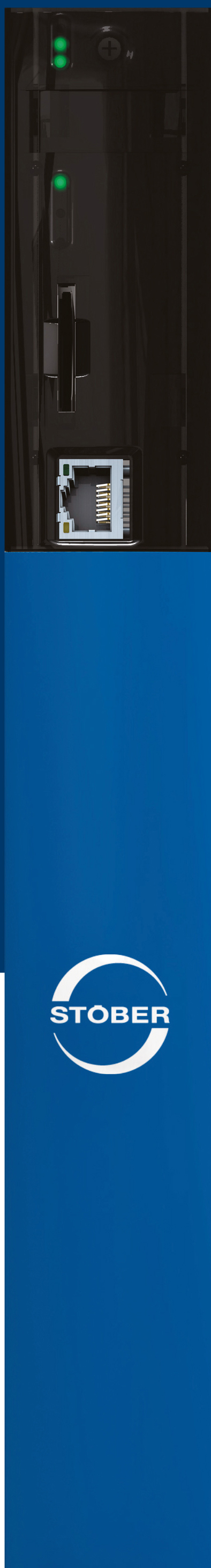 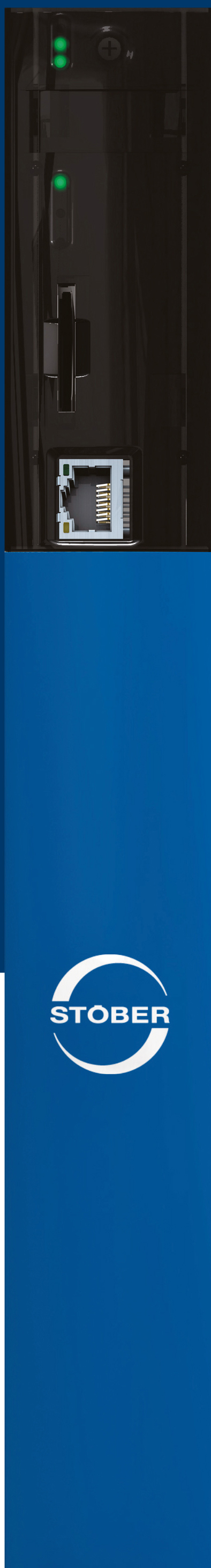 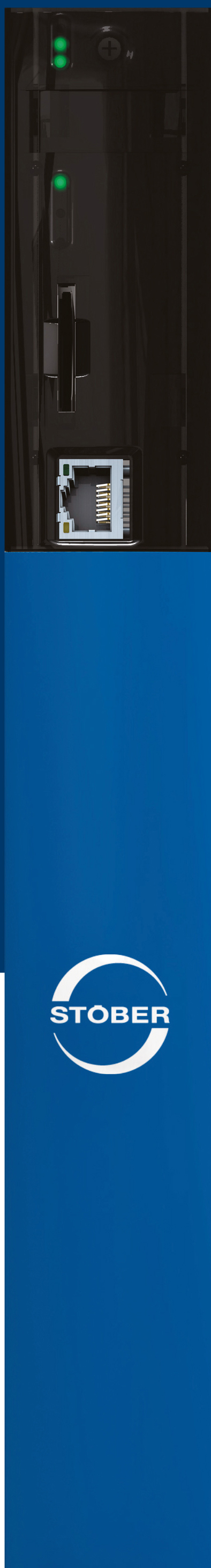 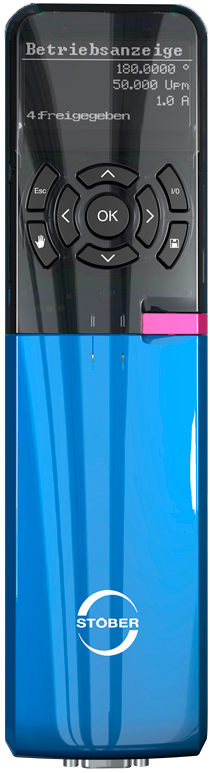 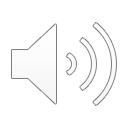 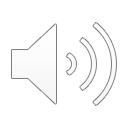 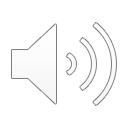 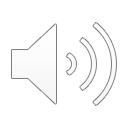 Integrate STOBER SD6
stand-alone-unit
SI6
Control any number 
of axes precisely
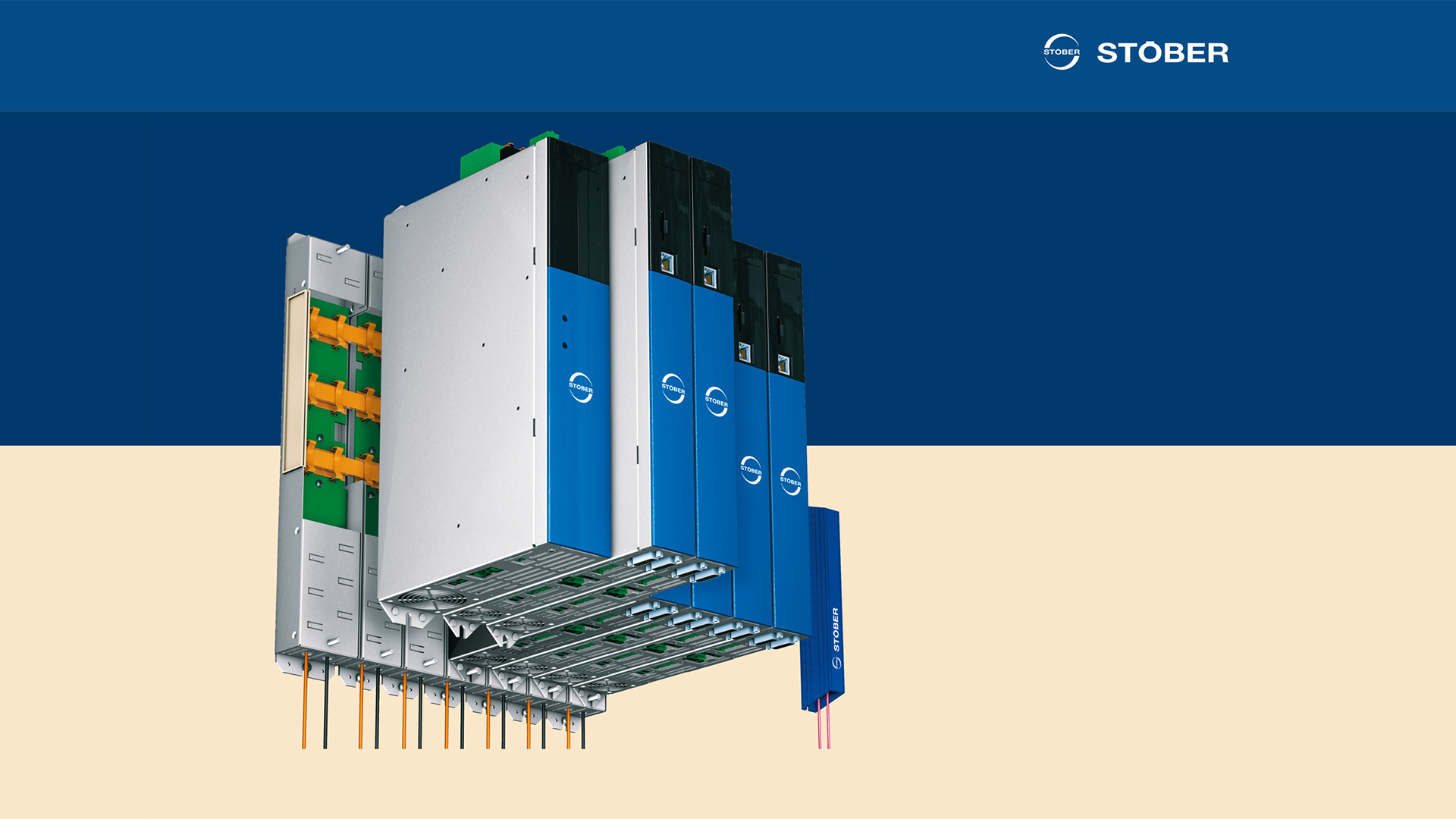 The SI6 Drive Controller
Integrate STOBER SD6
stand-alone-unit
Control any number 
of axes precisely
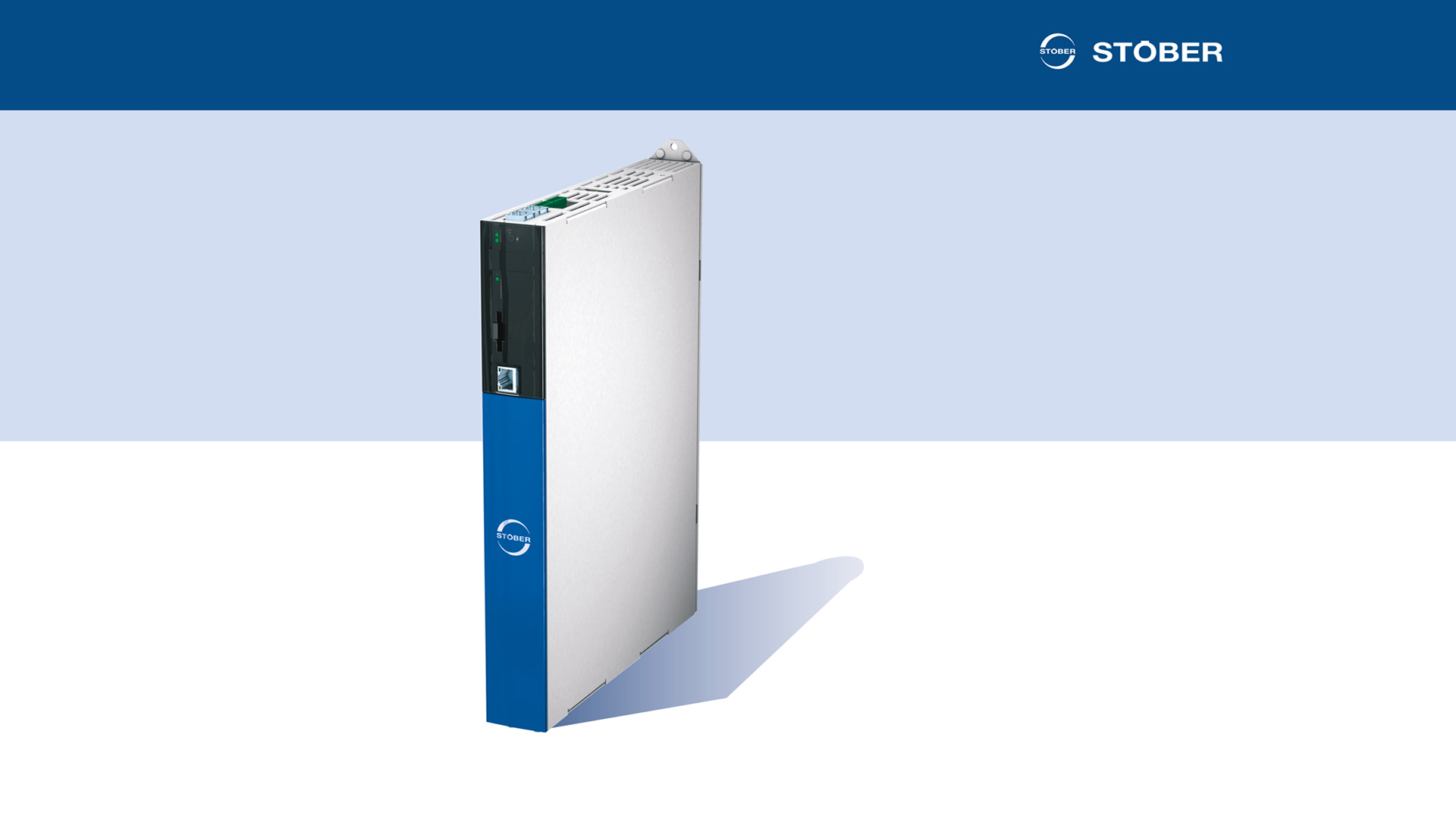 The SI6 Drive Controller
Booksize
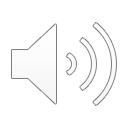 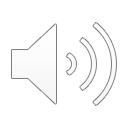 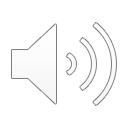 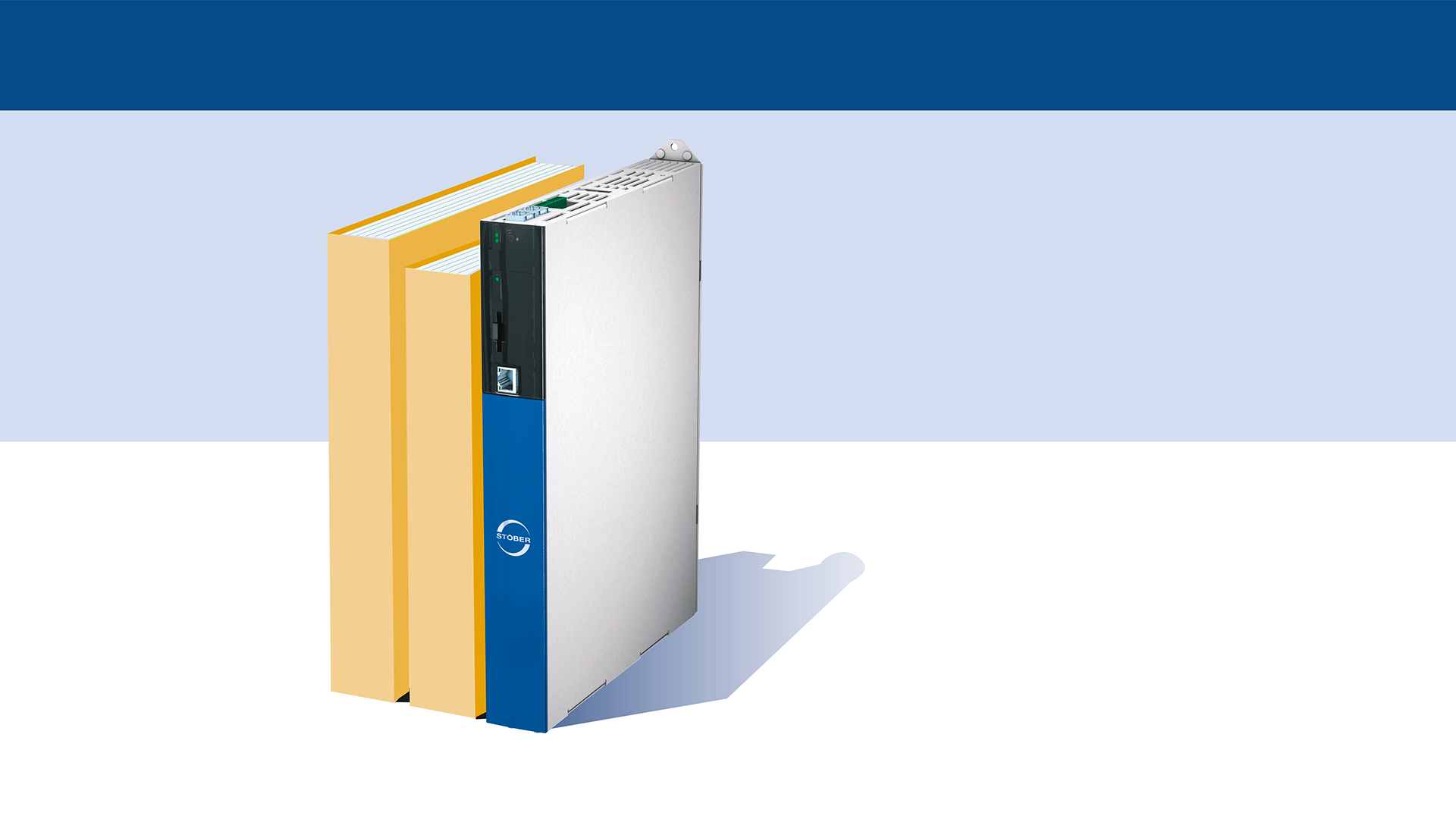 The SI6 Drive Controller
Booksize
Pocket book
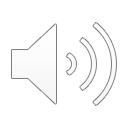 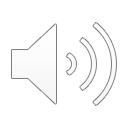 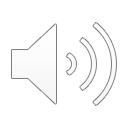 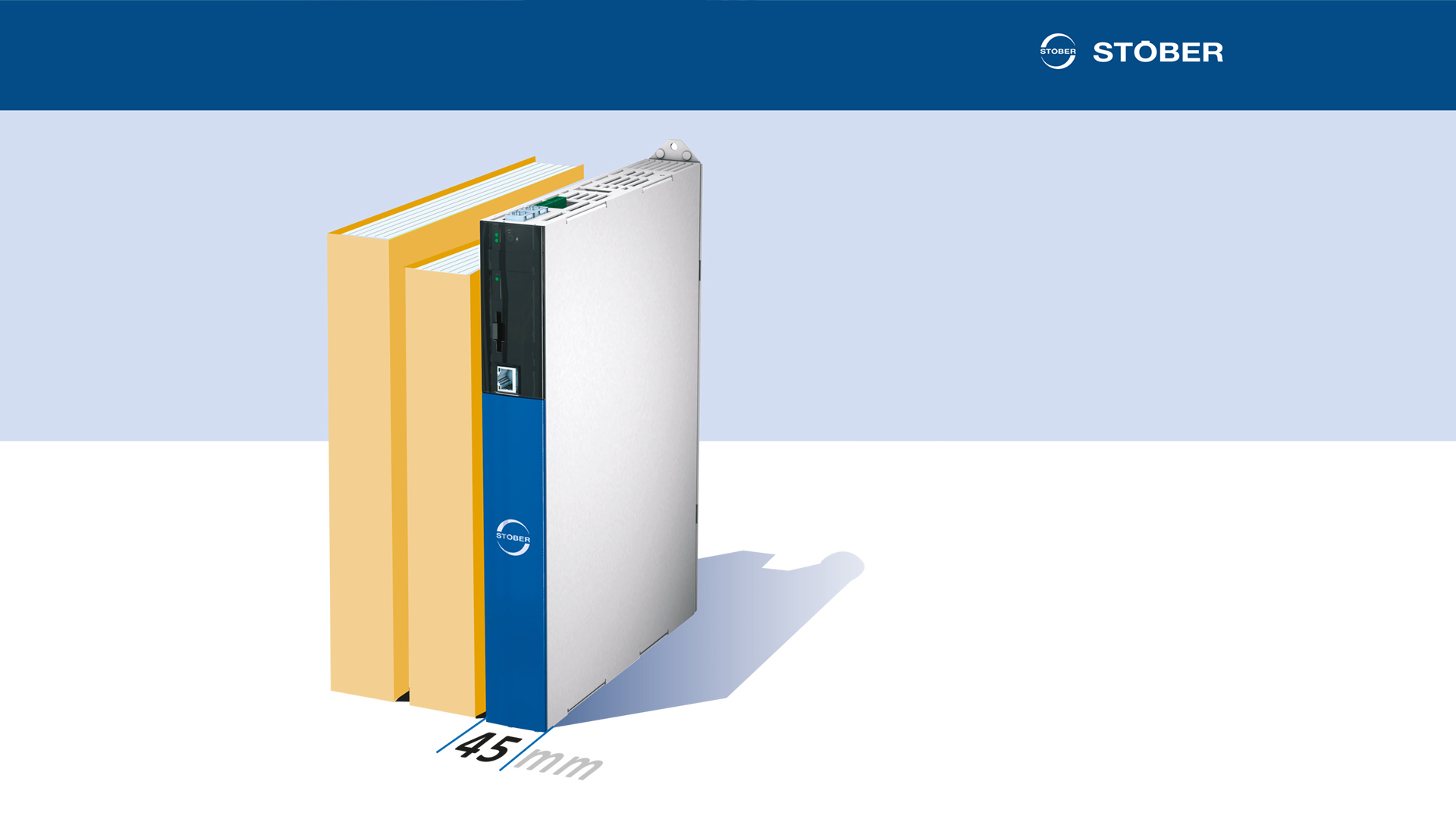 The SI6 Drive Controller
Booksize
Pocket book
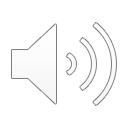 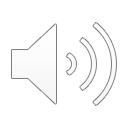 Save valuable space 
in the control cabinet
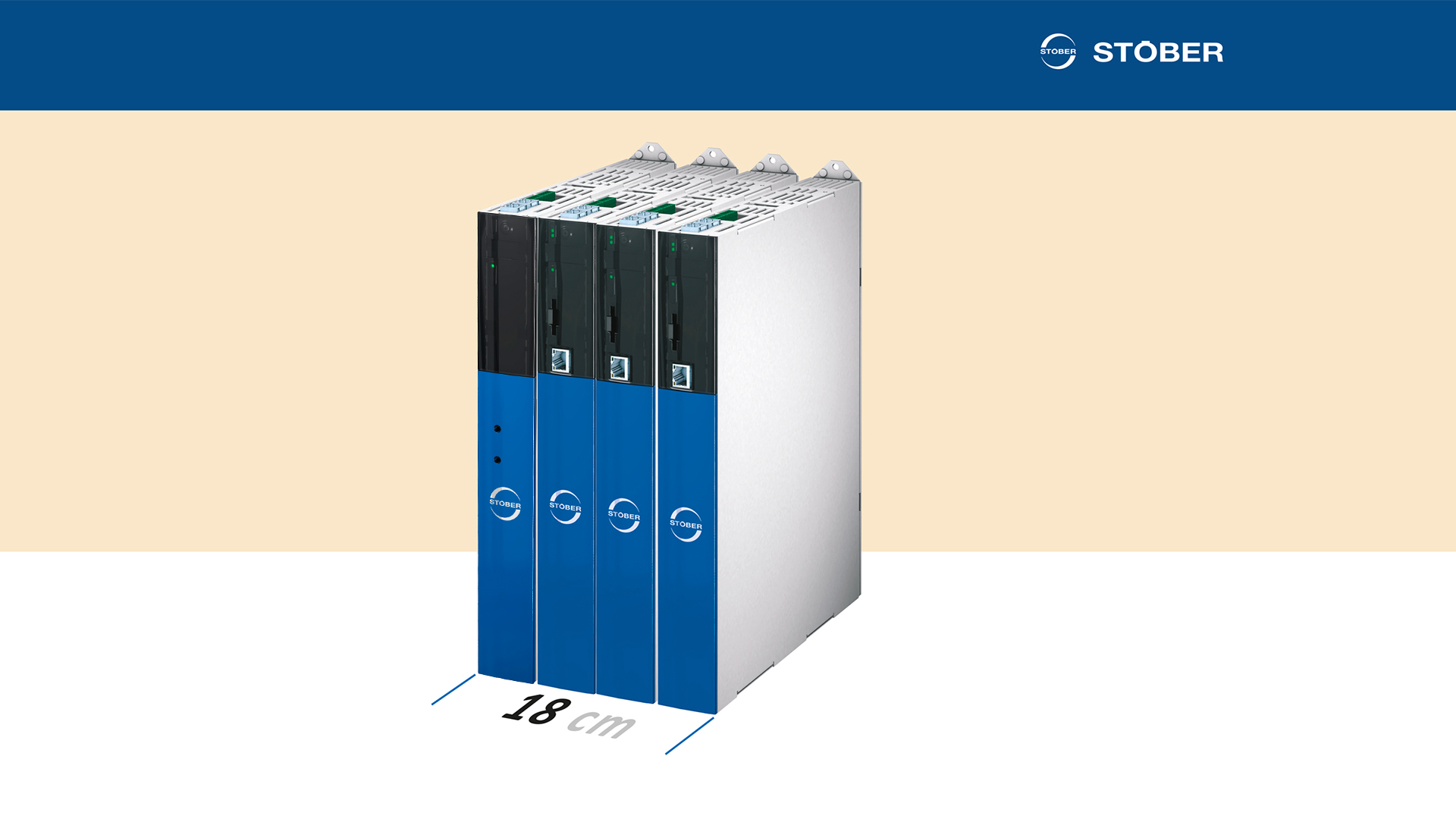 The SI6 Drive Controller
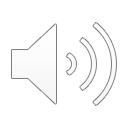 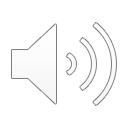 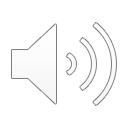 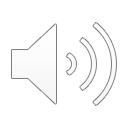 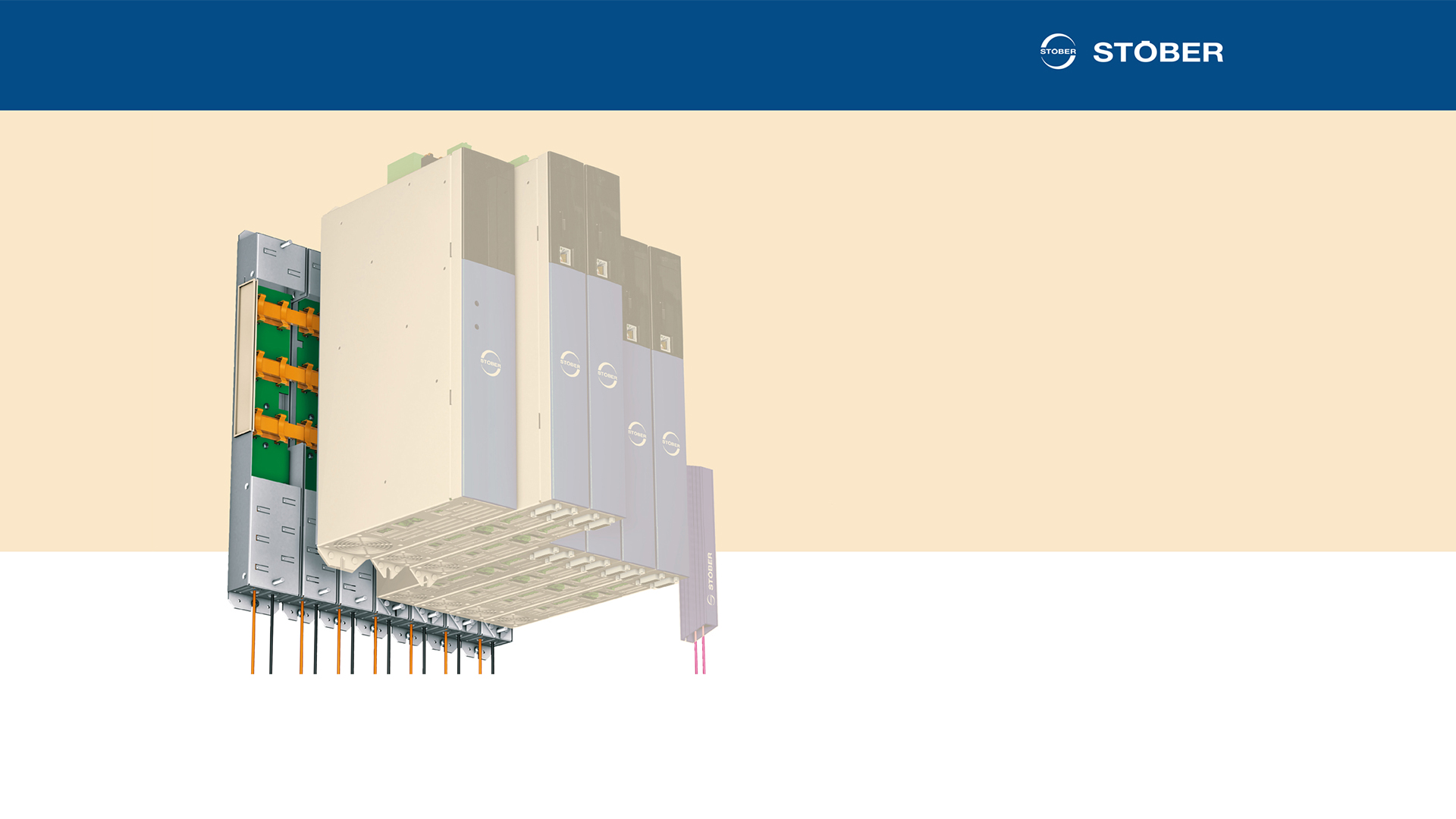 The SI6 Drive Controller
One common
power supply
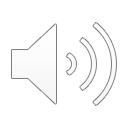 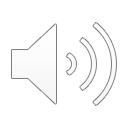 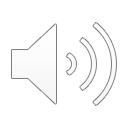 Connected via 
Quick DC-Link modules
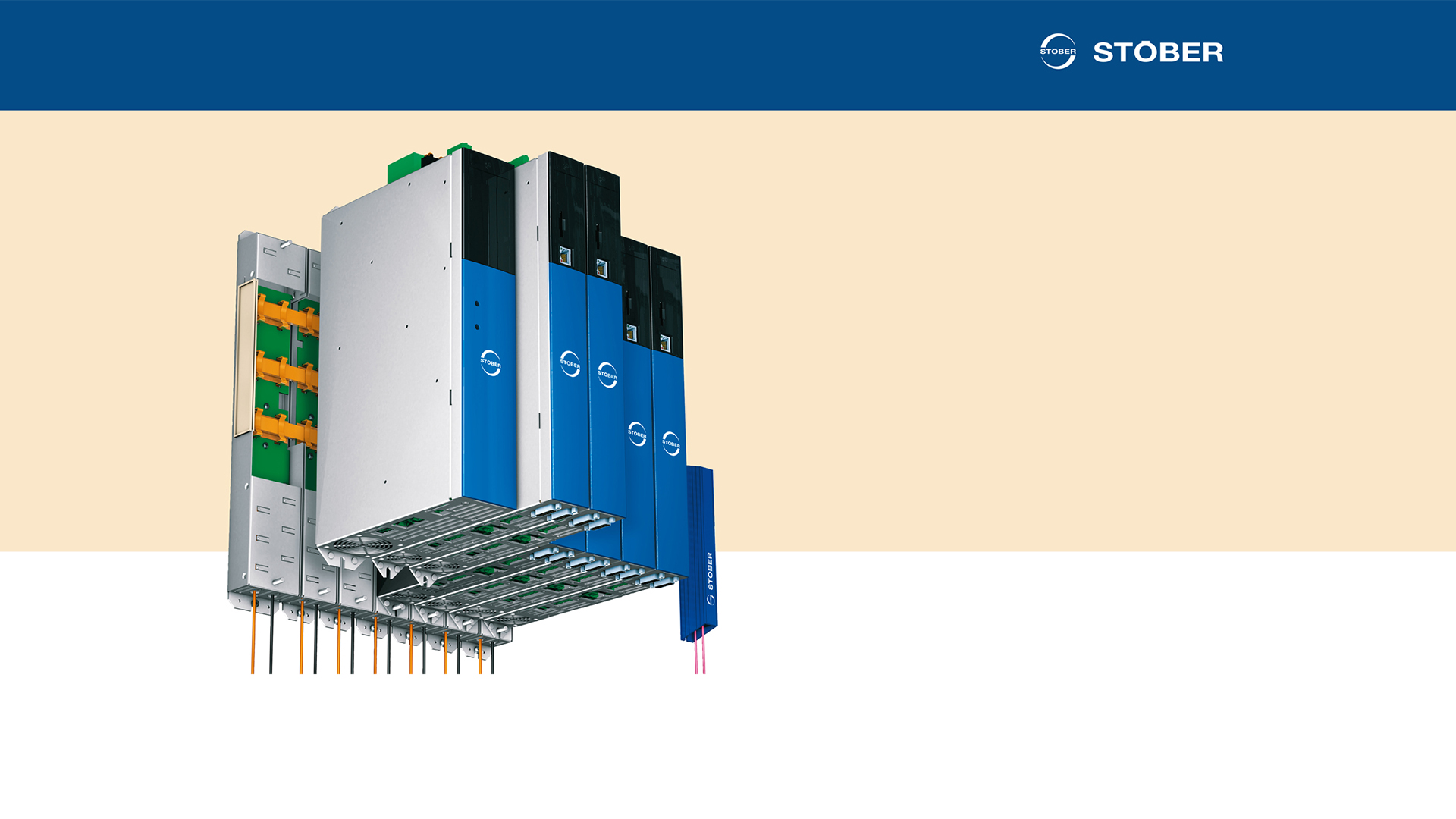 The SI6 Drive Controller
One common
power supply
Connected via 
Quick DC-Link modules
No over-dimensioning
of the power supply
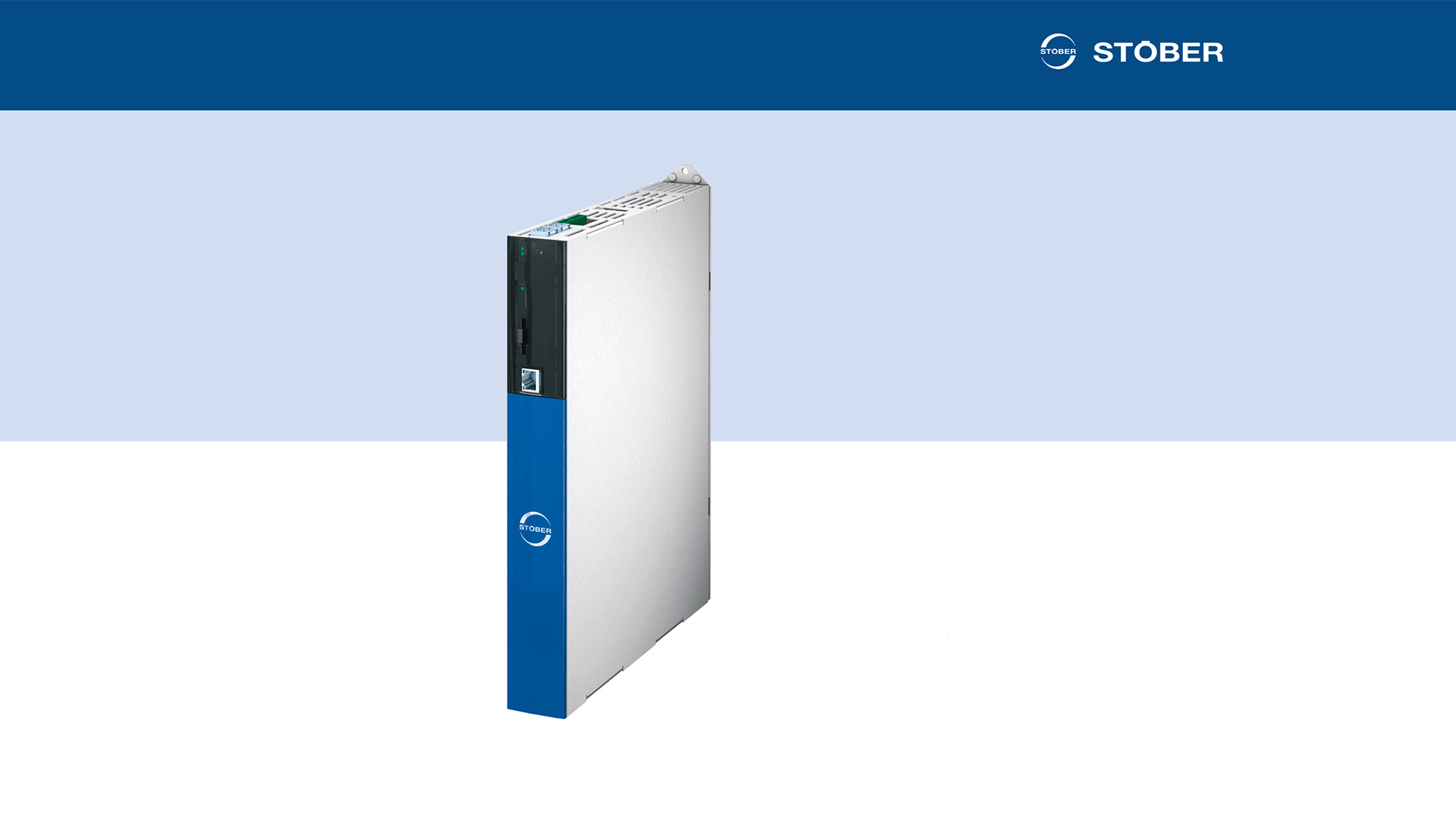 The SI6 Drive Controller
With the SI6 drive
controller, you save:
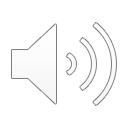 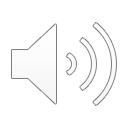 • Space
• Hardware costs
• Operating costs
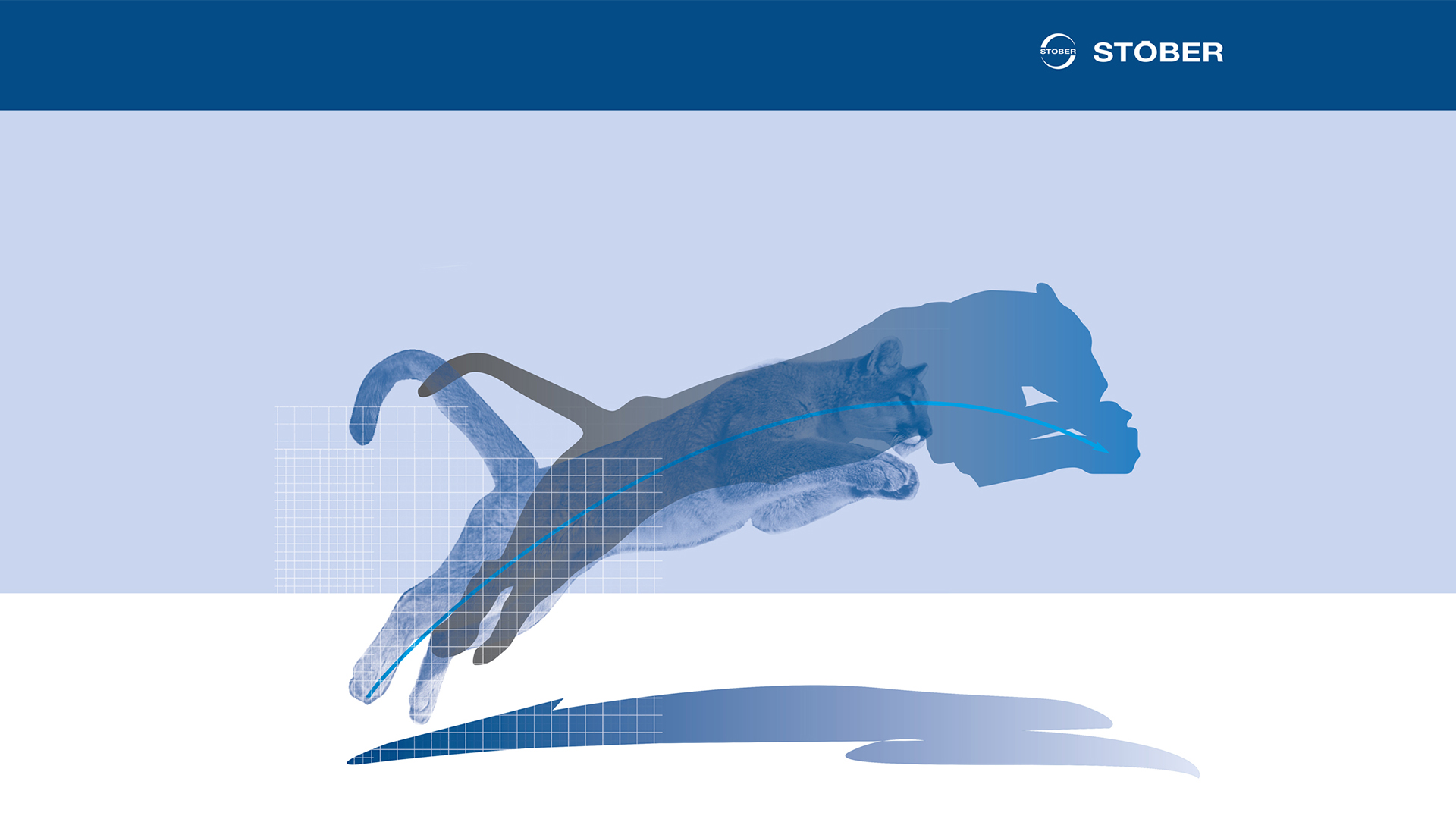 The SI6 Drive Controller
Acceleration: in 10 ms from 0 to 3000 rpm
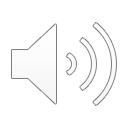 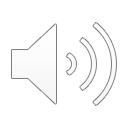 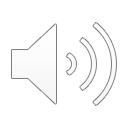 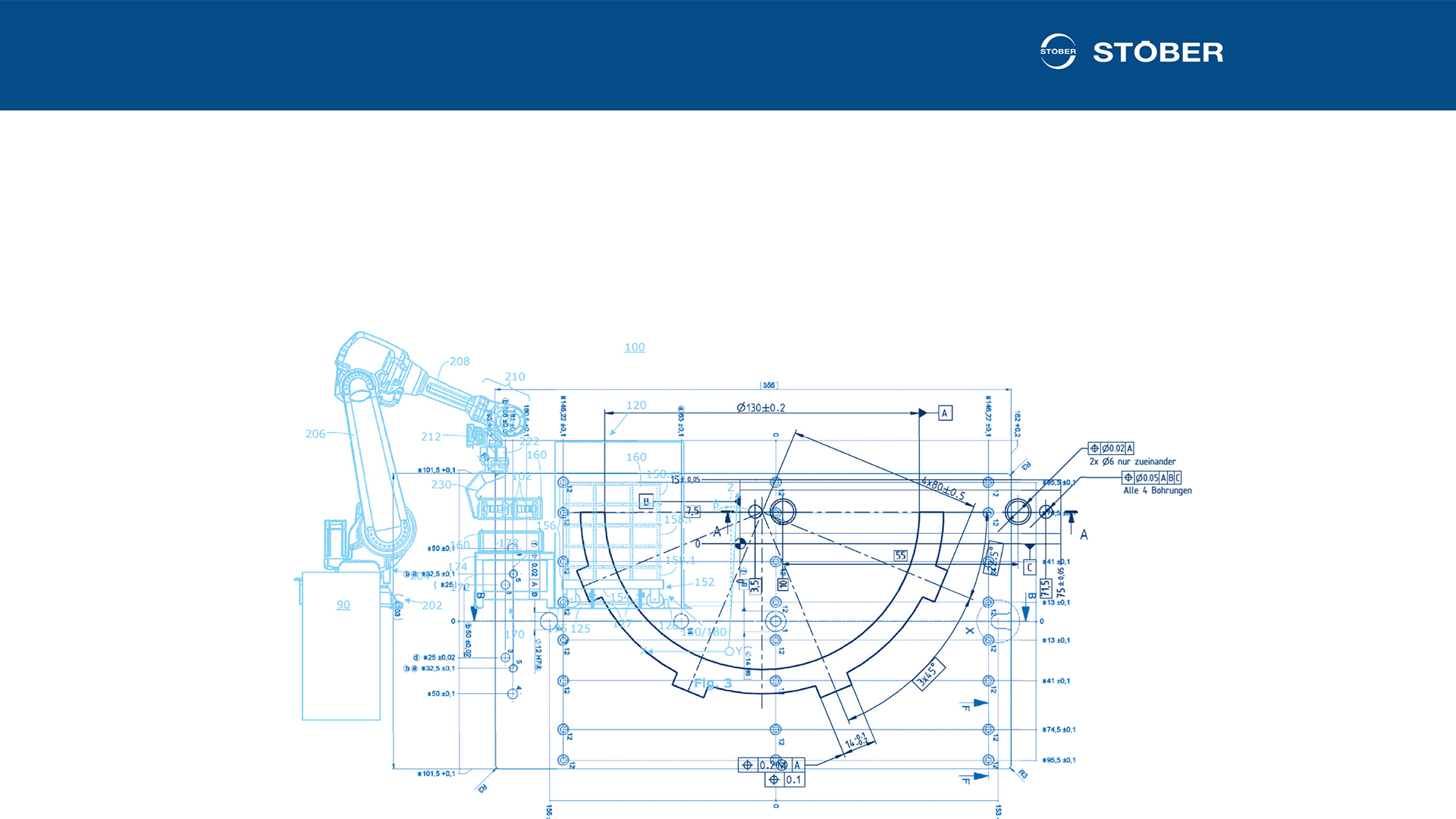 The SI6 Drive Controller
Positioning accuracy:
more than 33 million positions per revolution
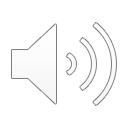 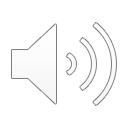 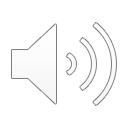 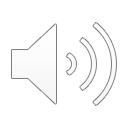 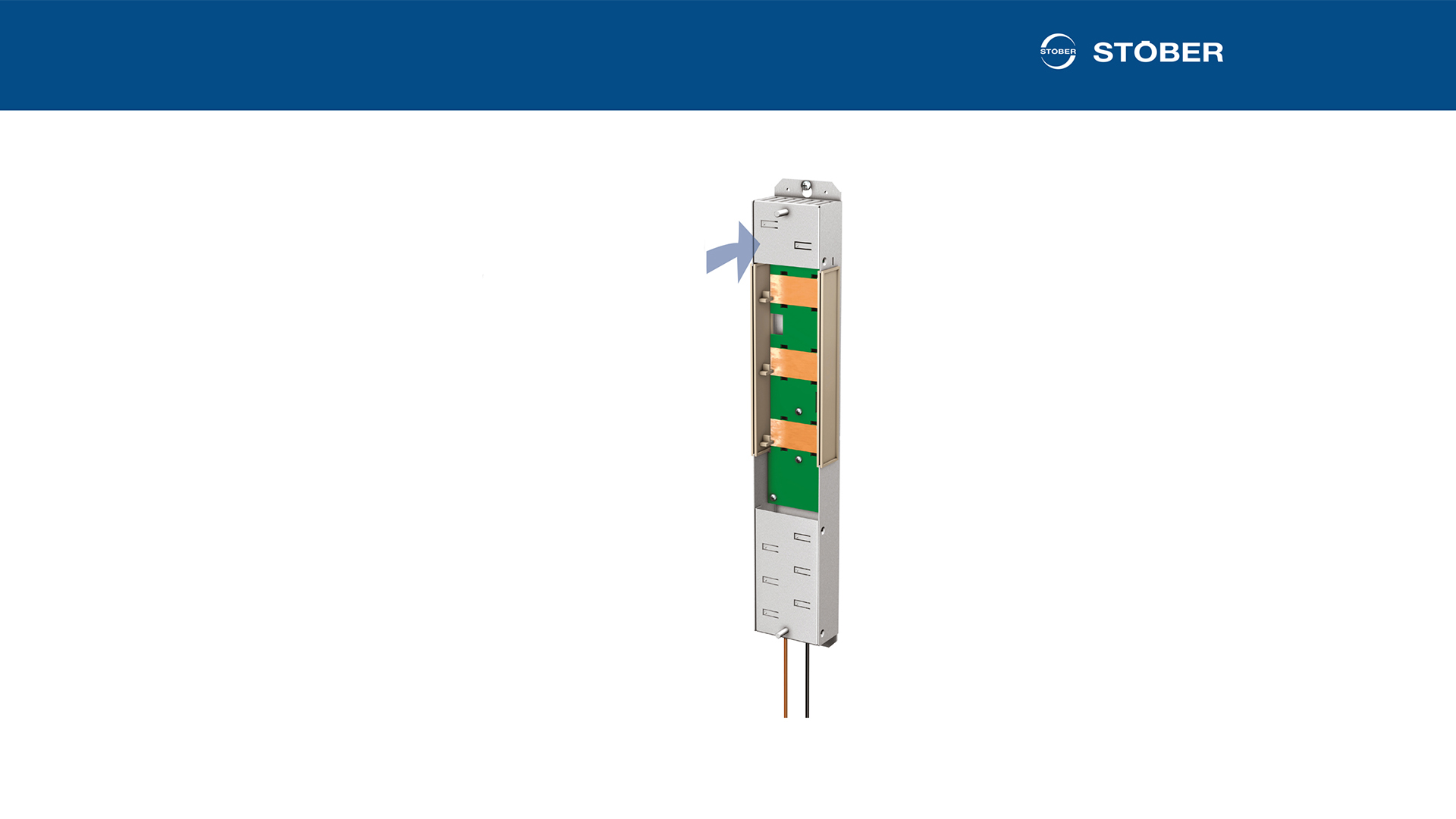 The SI6 Drive Controller
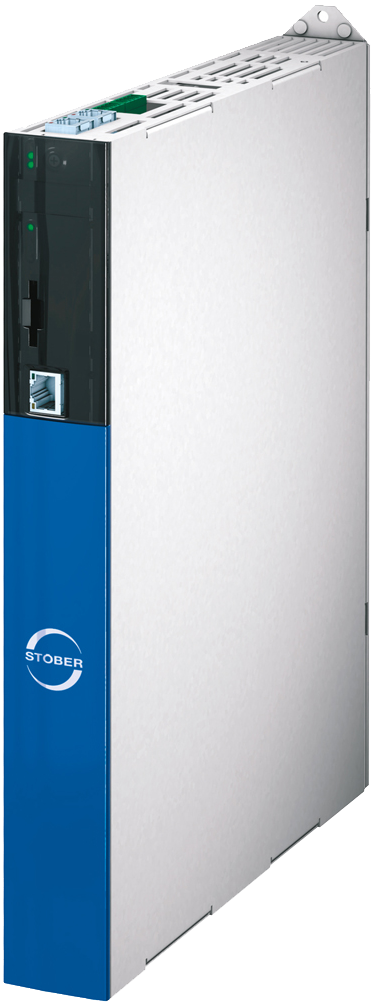 Installation:
just click in
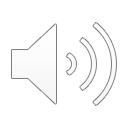 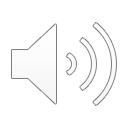 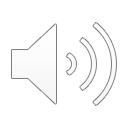 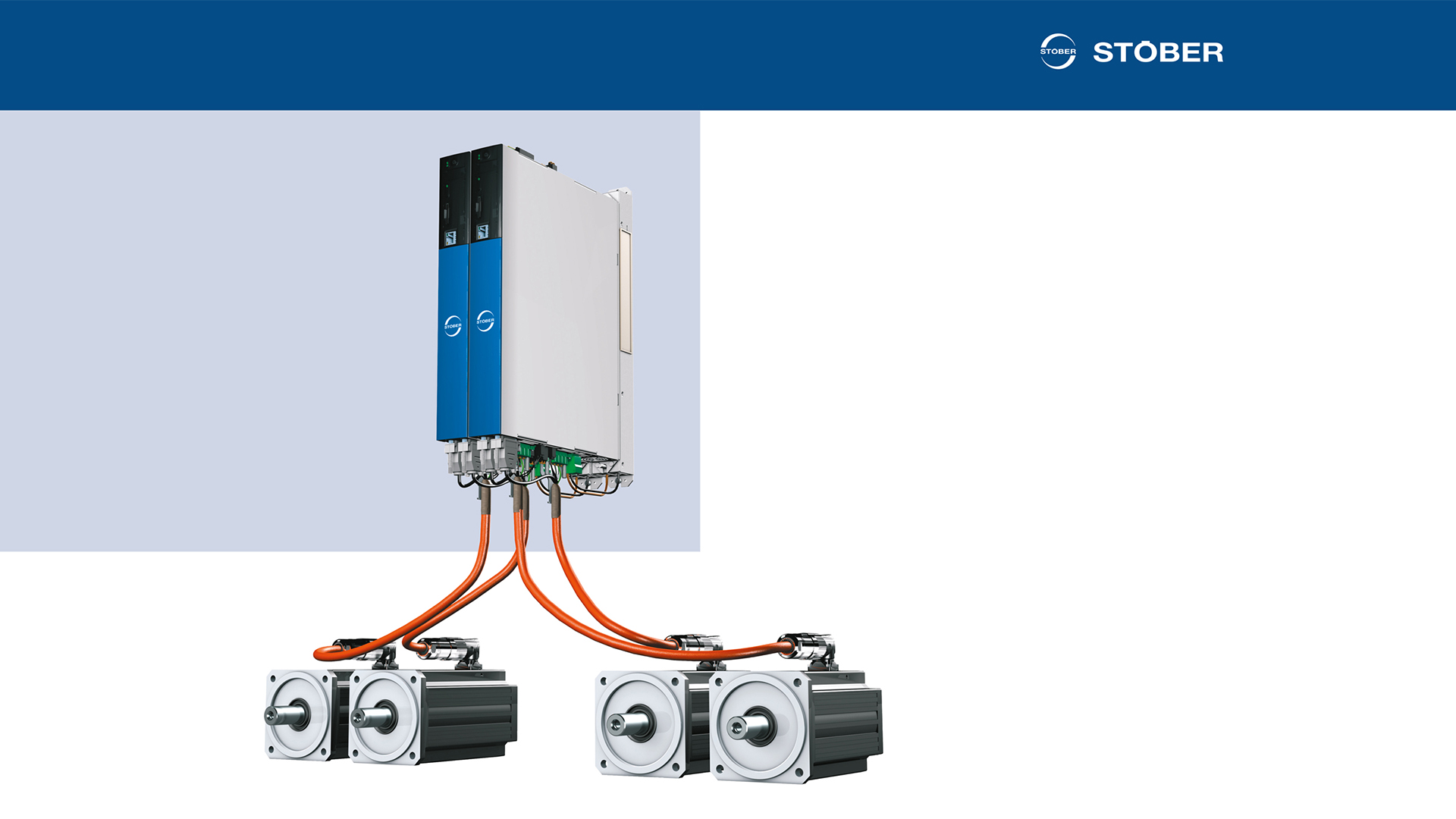 The SI6 Drive Controller
Real single cable solution for encoder communication and power connection
HIPERFACE DSL® with electronic motor nameplate
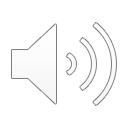 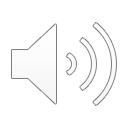 alternative: EnDat 2.2® digital
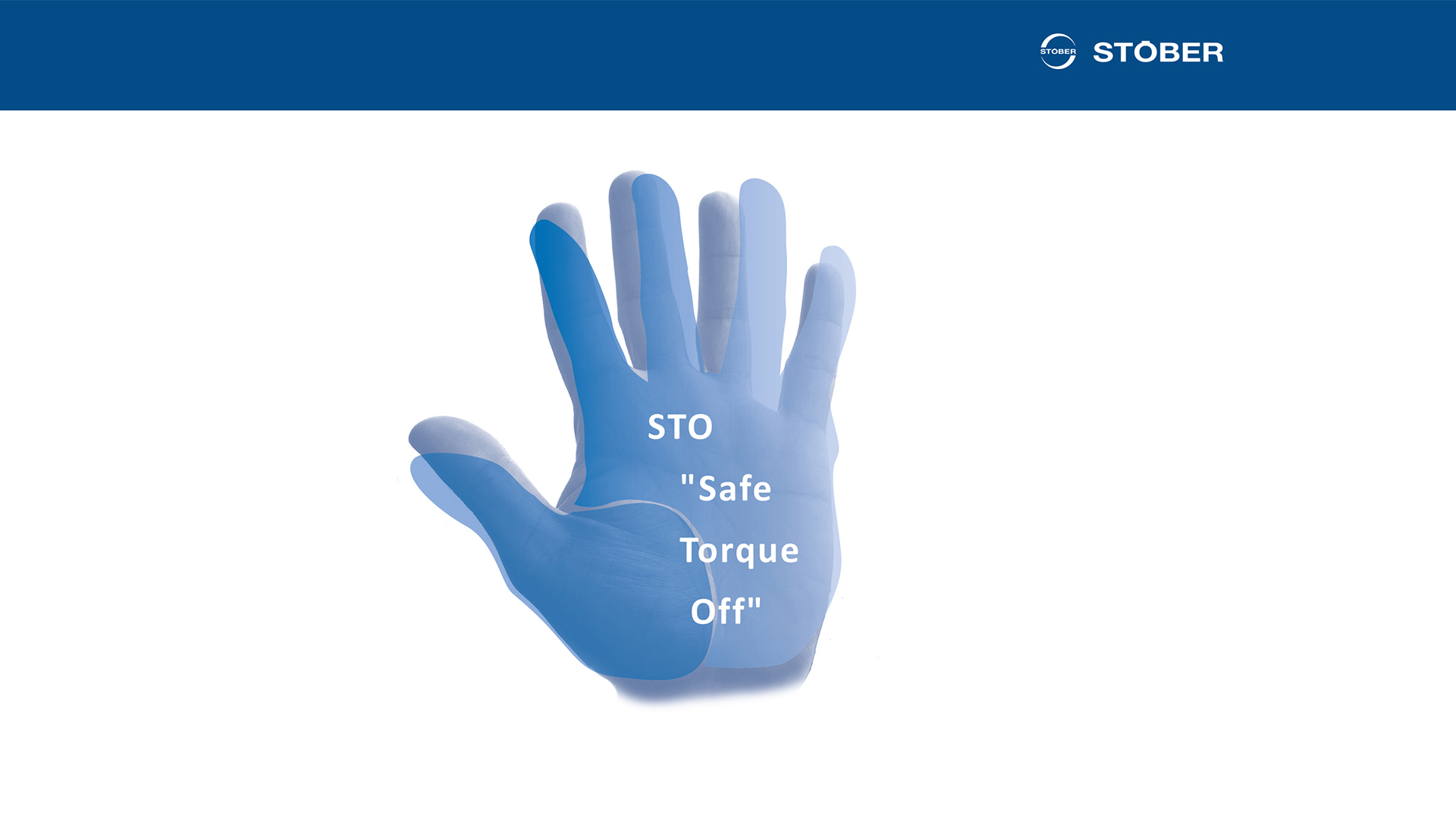 The SI6 Drive Controller
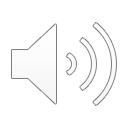 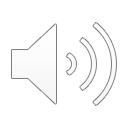 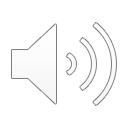 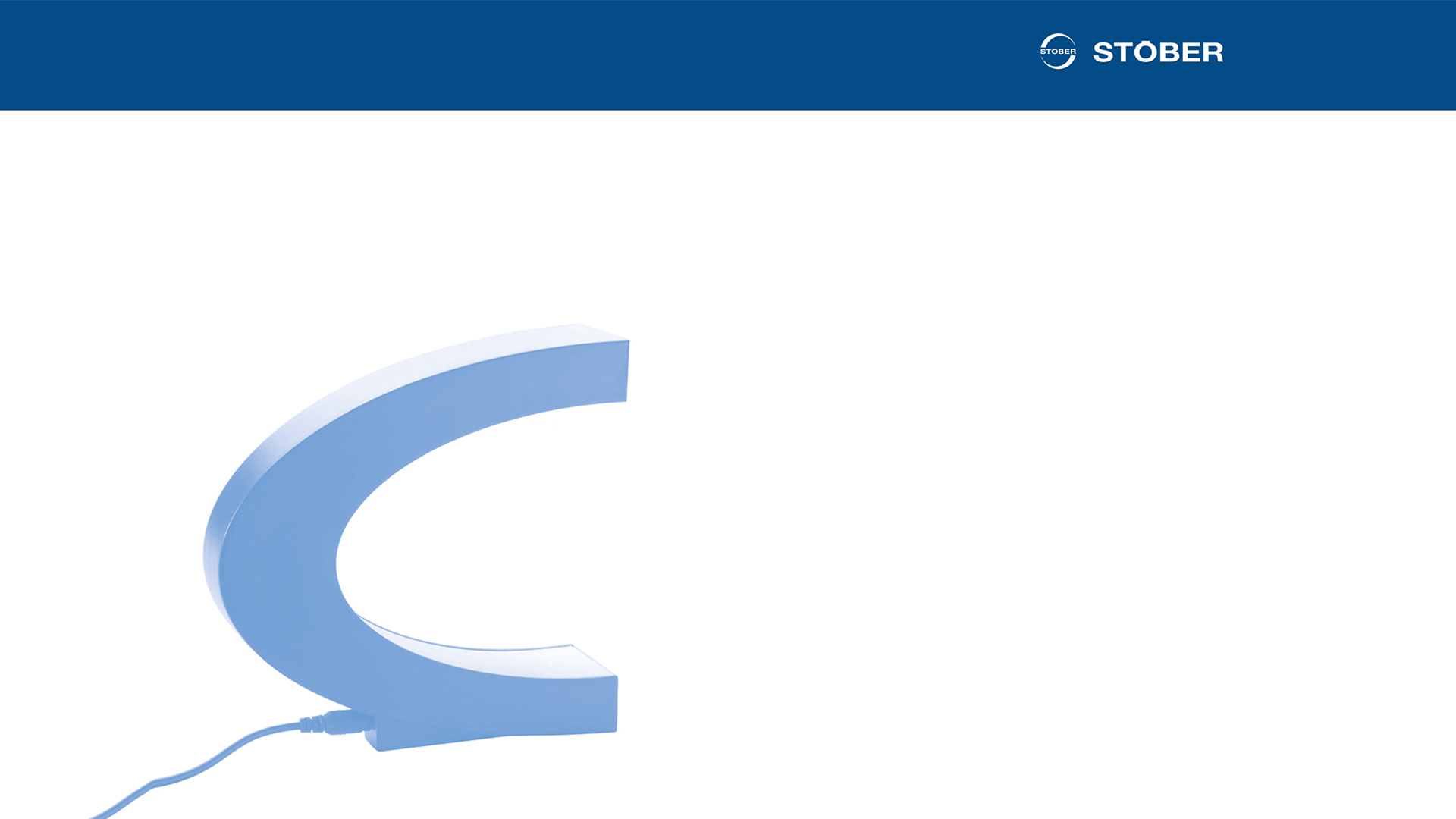 The SI6 Drive Controller
Wear-free
• no regular function tests
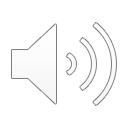 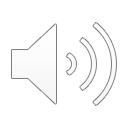 • small distances between system 
   and safety fence
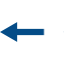 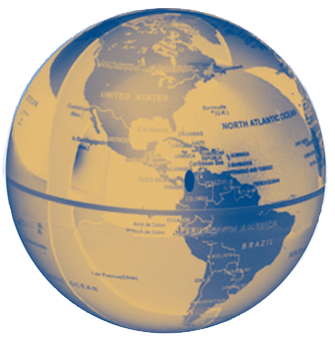 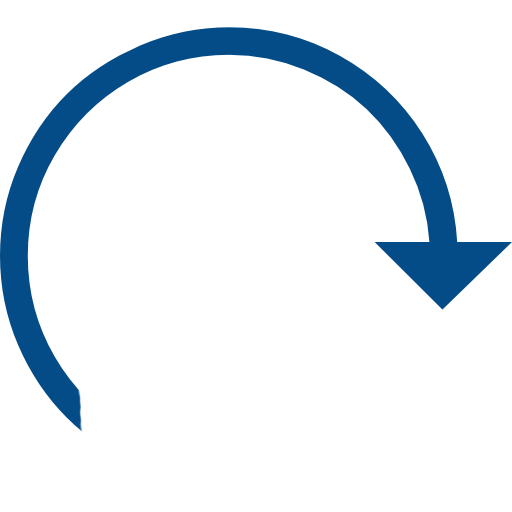 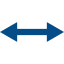 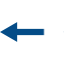 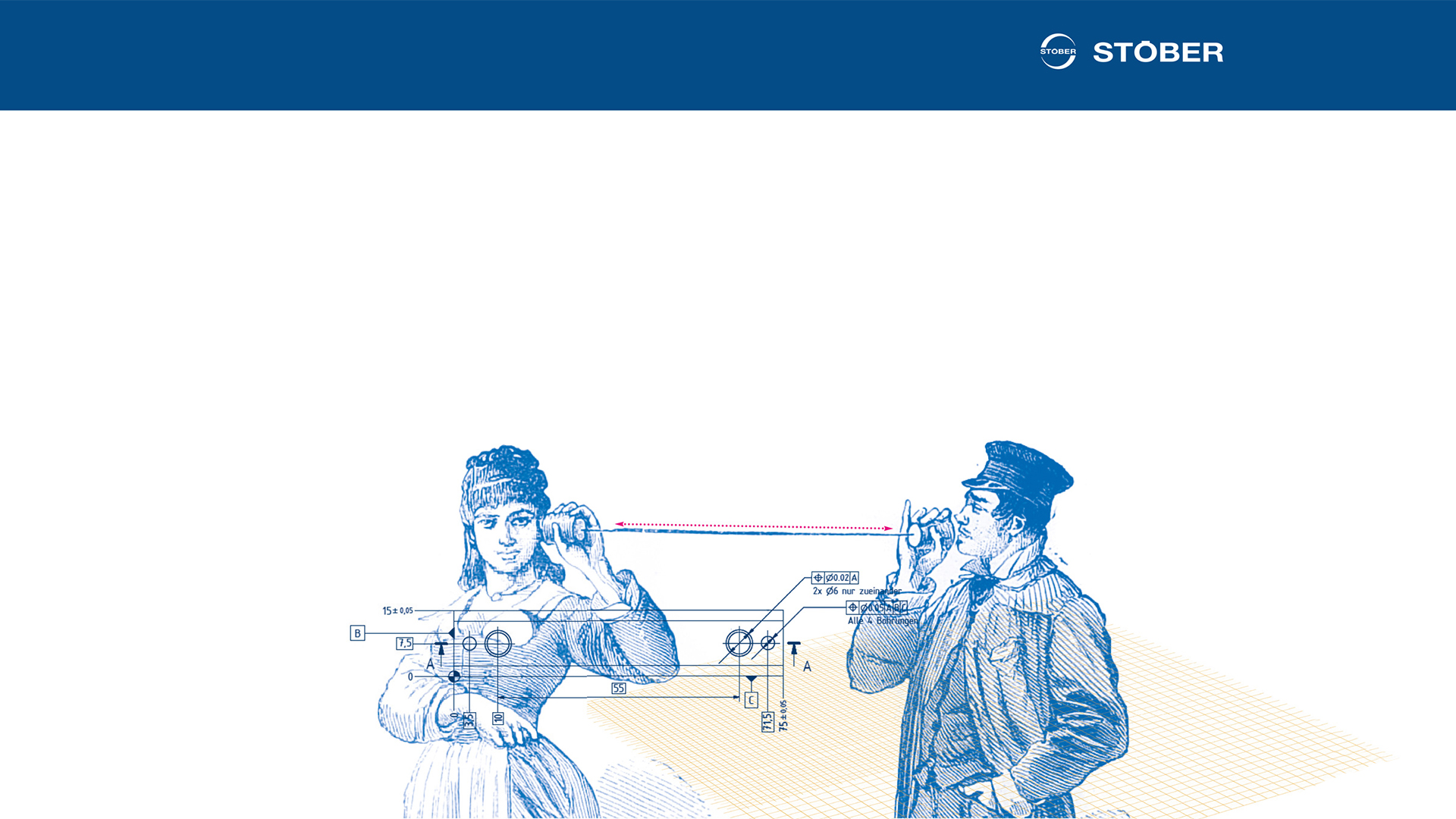 The SI6 Drive Controller
Communication: 	EtherCAT® and PROFINET® fieldbus systems
CiA® 402 device profile for Controller Based 			and Drive Based Solutions
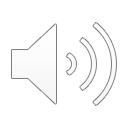 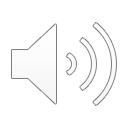 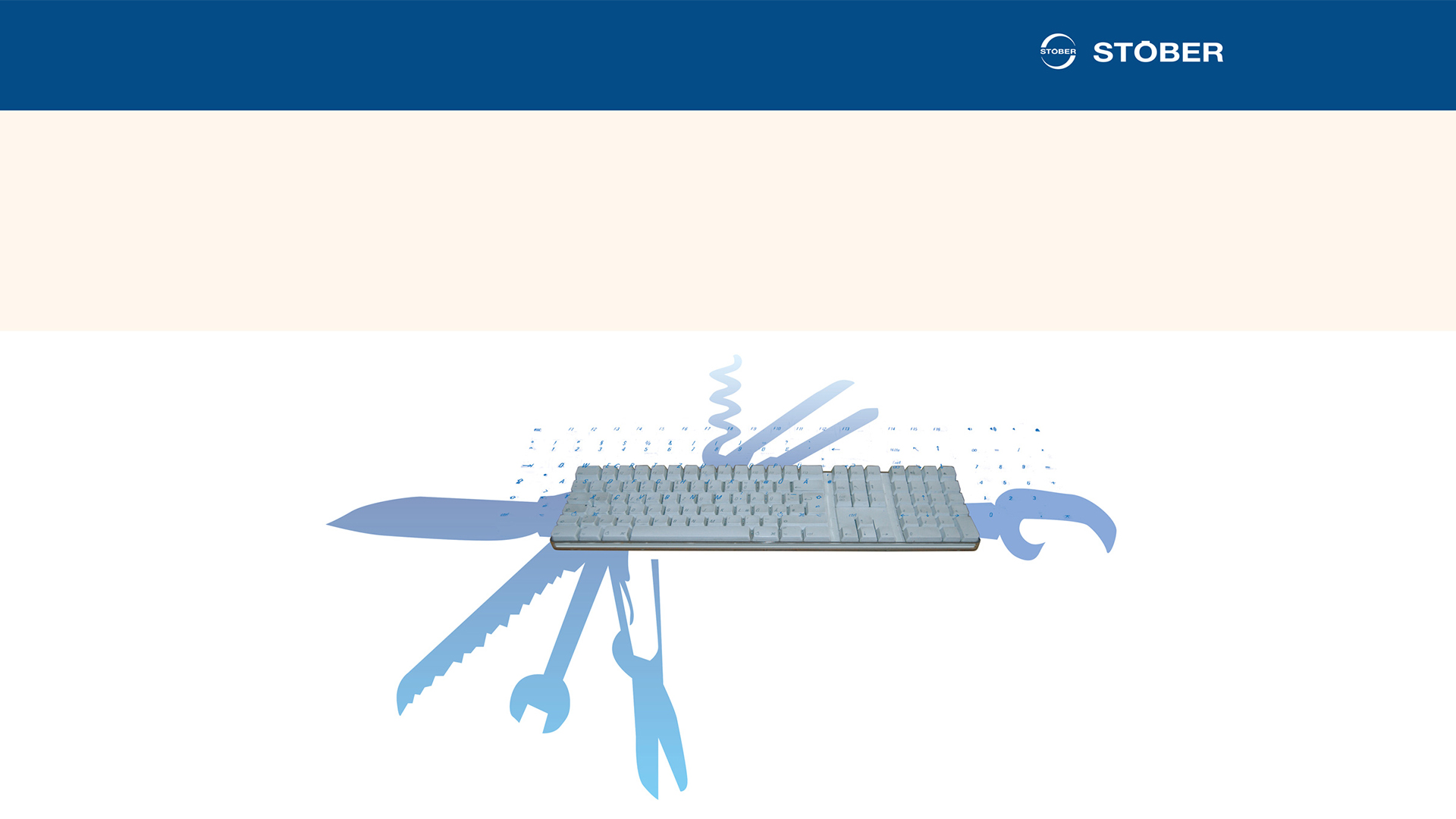 The SI6 Drive Controller
Integrated in the STOBER Engineering 
Tools DriveControlSuite DS6 and 
AutomationControlSuite AS6
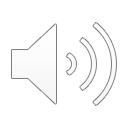 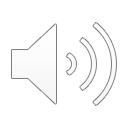 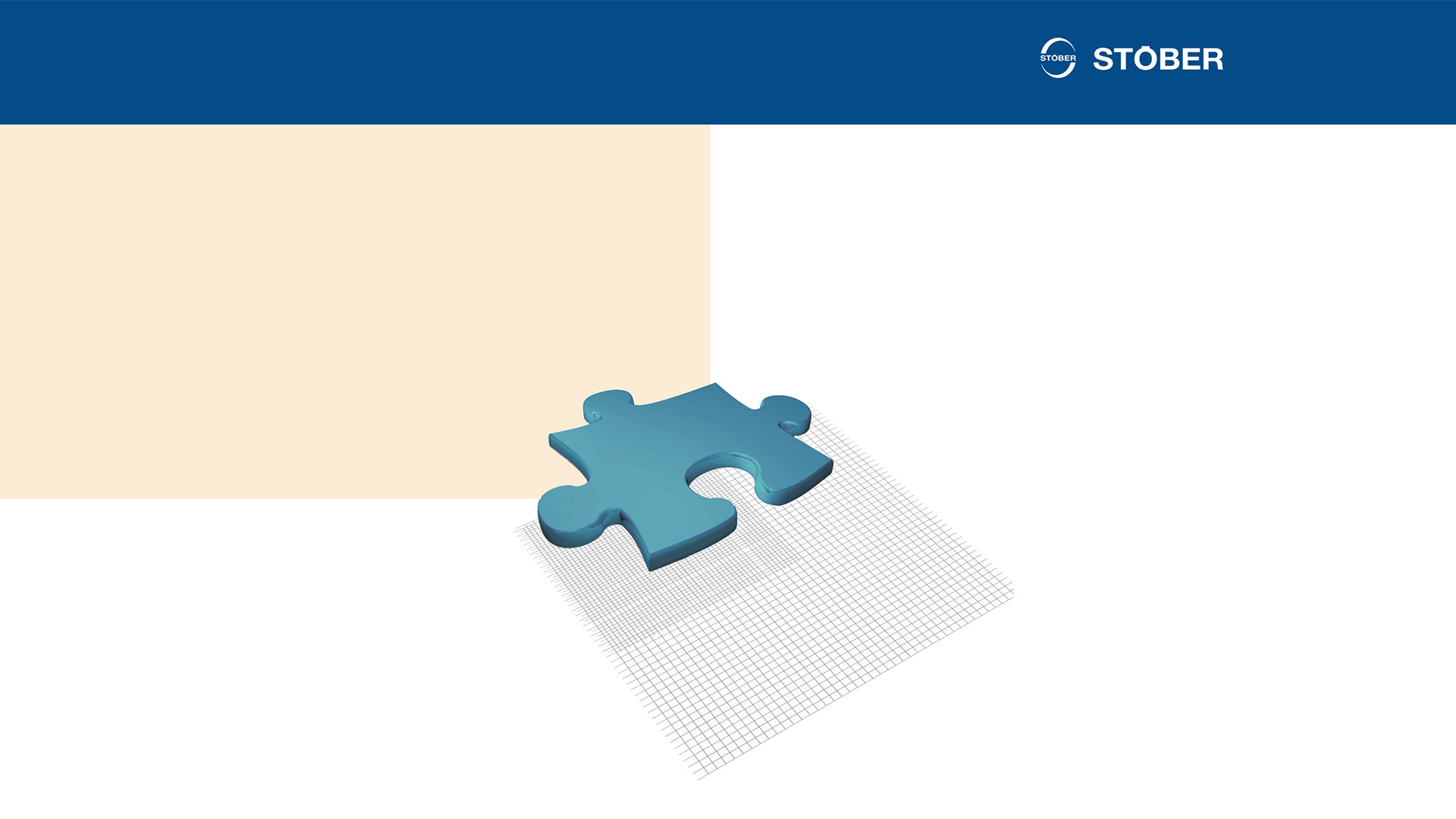 The SI6 Drive Controller
No “language barriers“
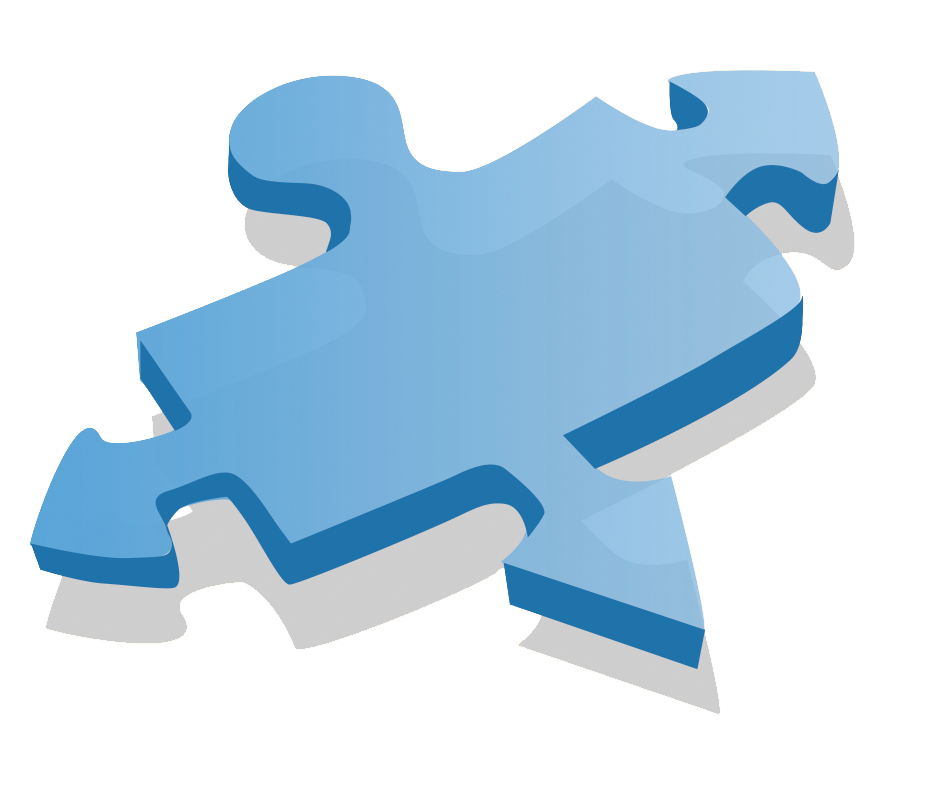 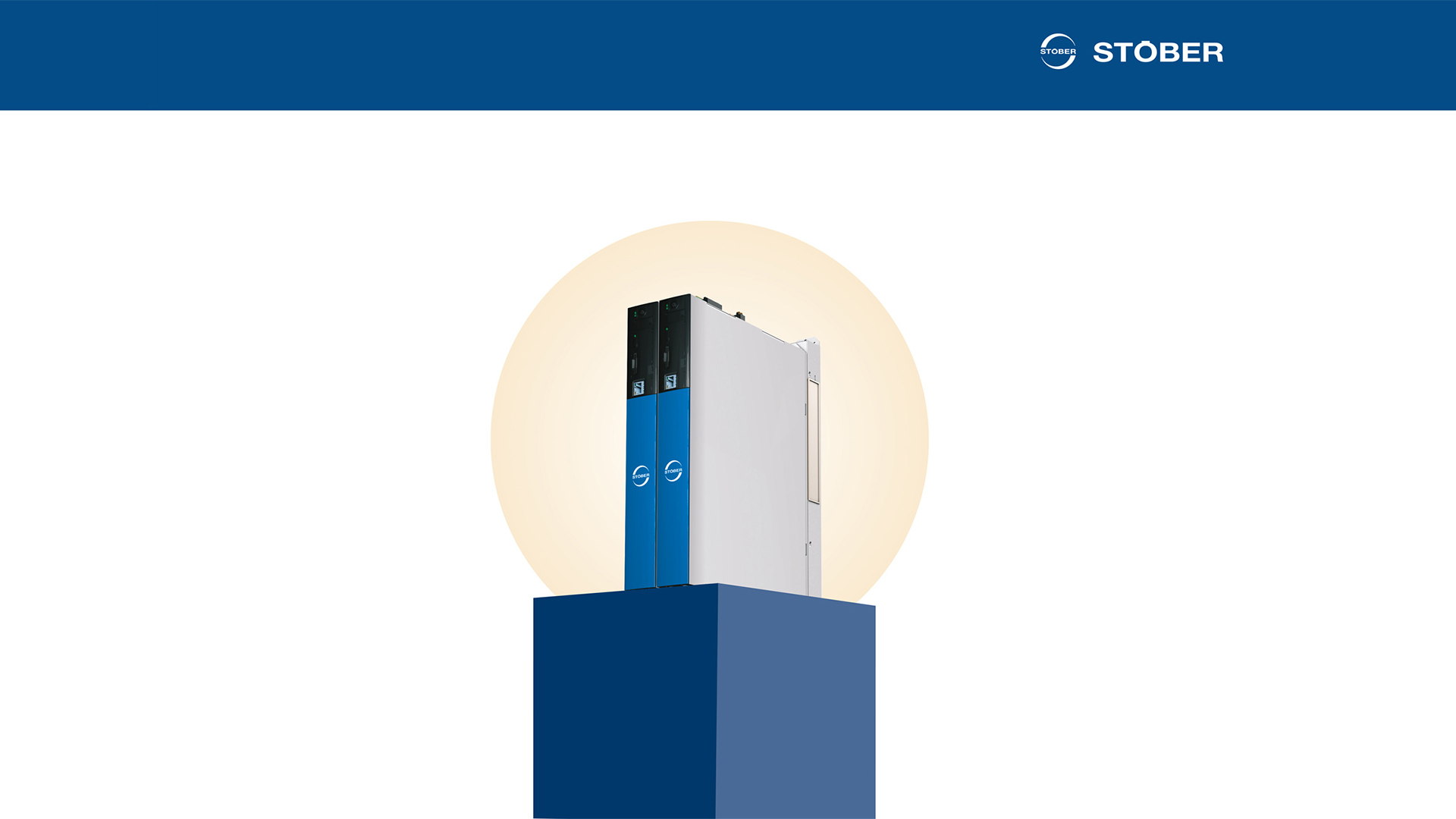 The SI6 Drive Controller
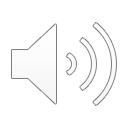 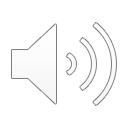 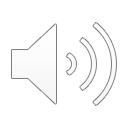 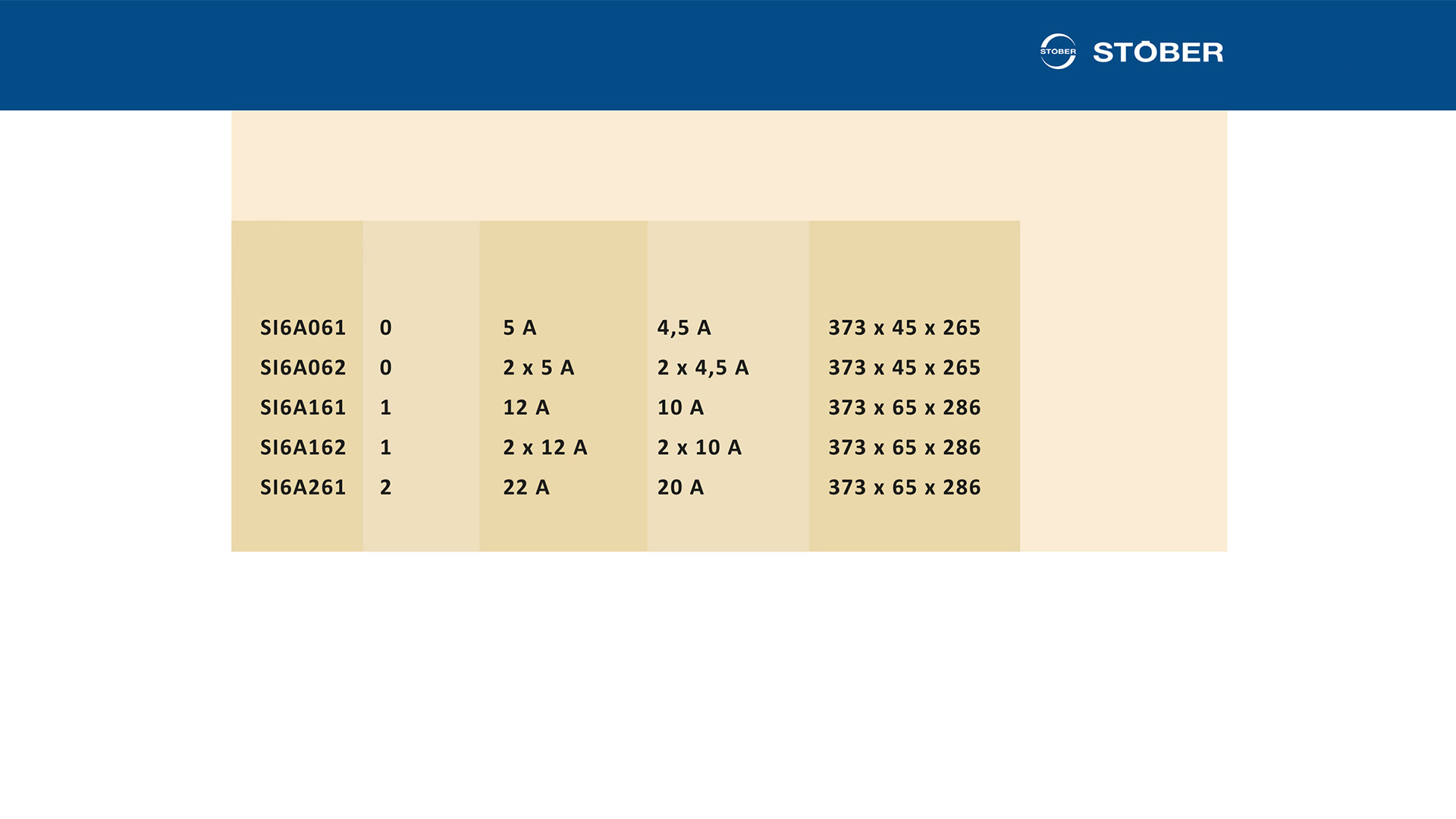 The SI6 Drive Controller
The variants
I
(4 kHz)
I
(8 kHz)
Type
Frame size
2N, PU
2N, PU
Size [mm]
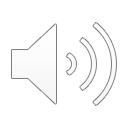 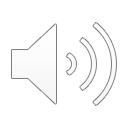 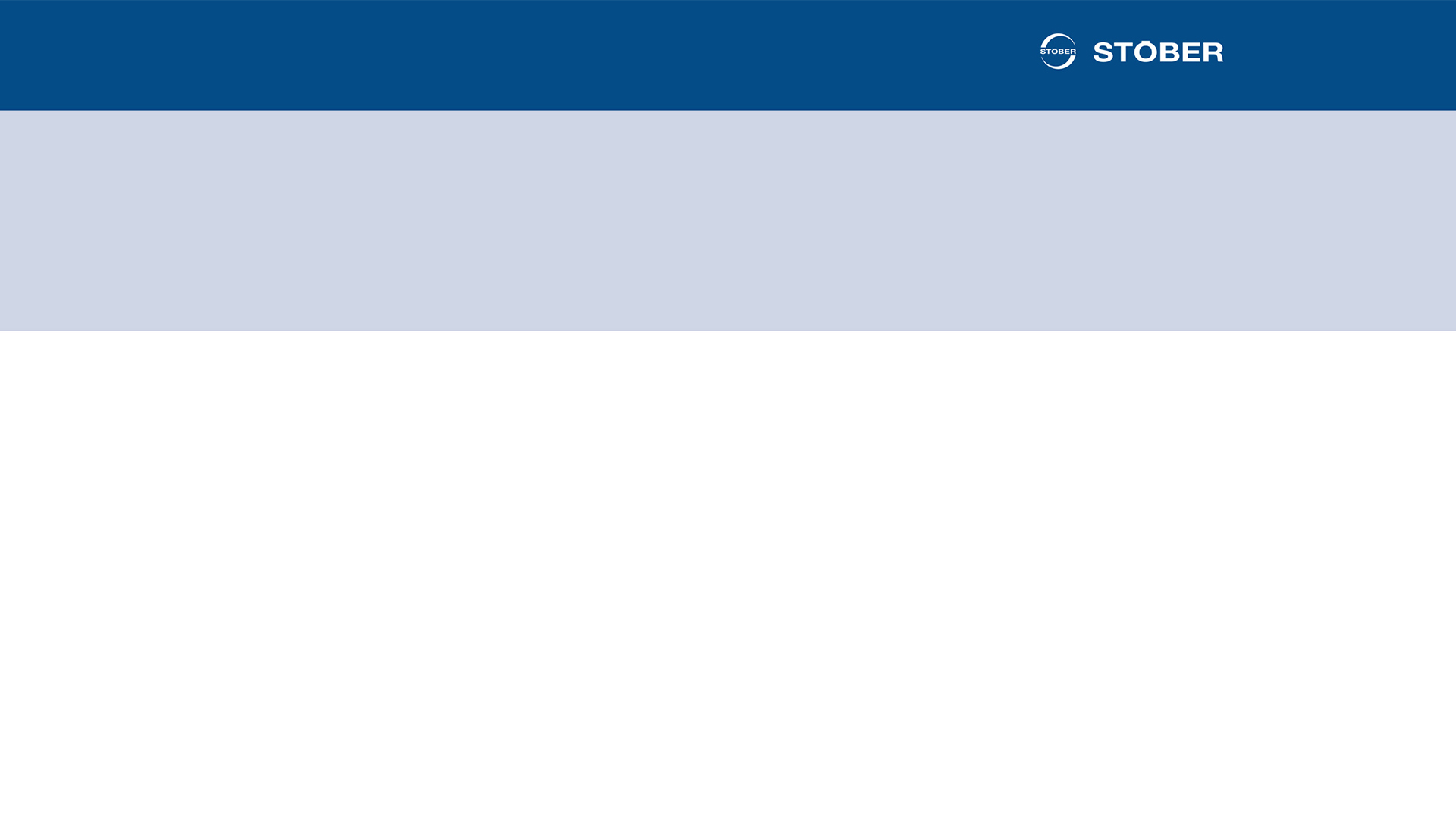 The SI6 Drive Controller
STOBER is involved!
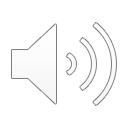 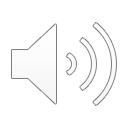 • Concept development
• Installation
• 24/7 - Support
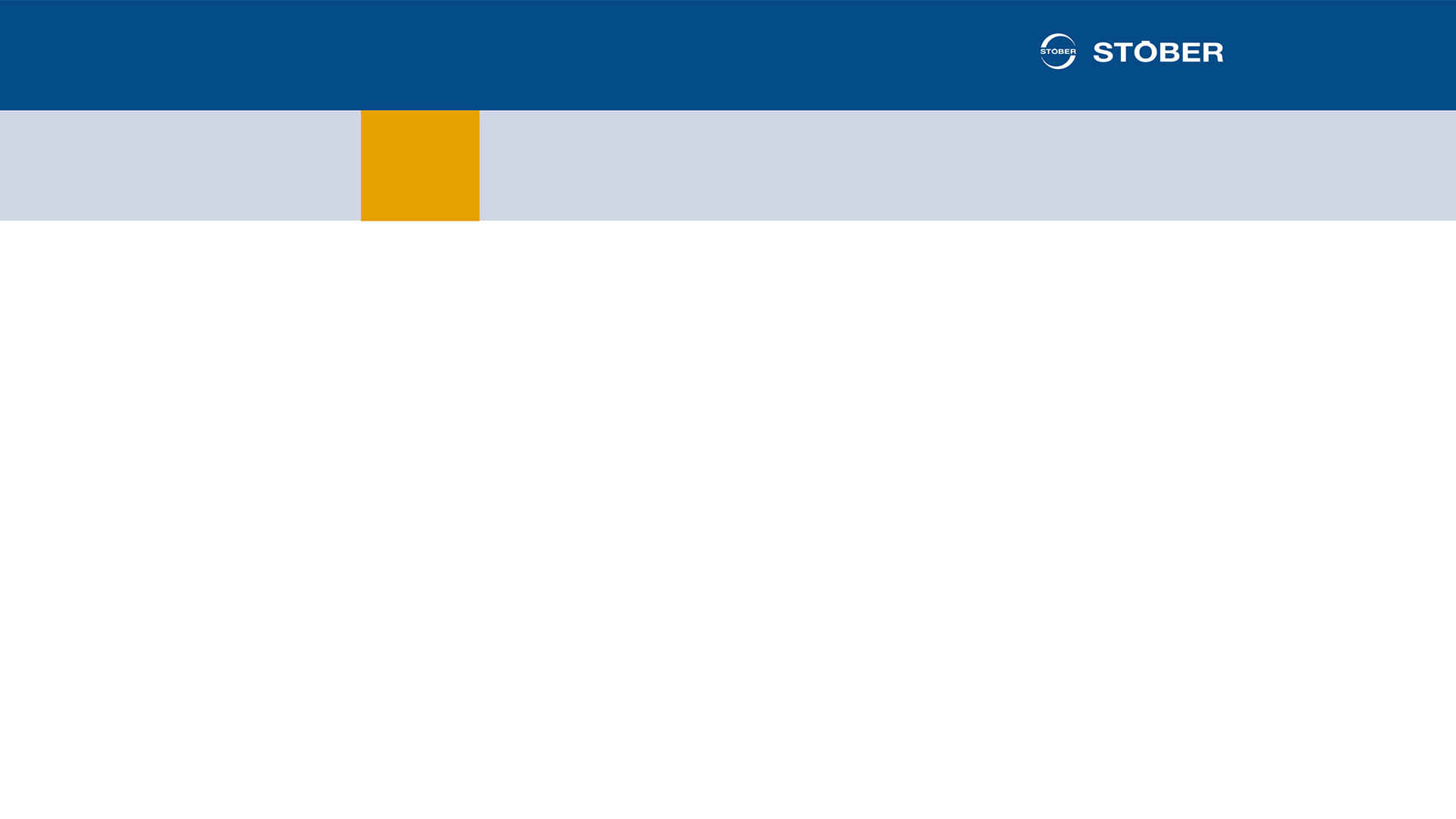 The SI6 Drive Controller
SI6
- the most important features:
• Compact design: only 45 mm wide
• Precise dimensioning of the 
   control capacities
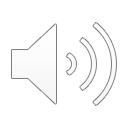 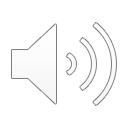 • Common power supply for all units
• Peak values for acceleration and 
   positioning accuracy
• Simple installation thanks to Quick DC-Links and
   a single cable solution
• Encoder systems with electronic 
   motor nameplate
• Reliable safety thanks to "Safe Torque Off"
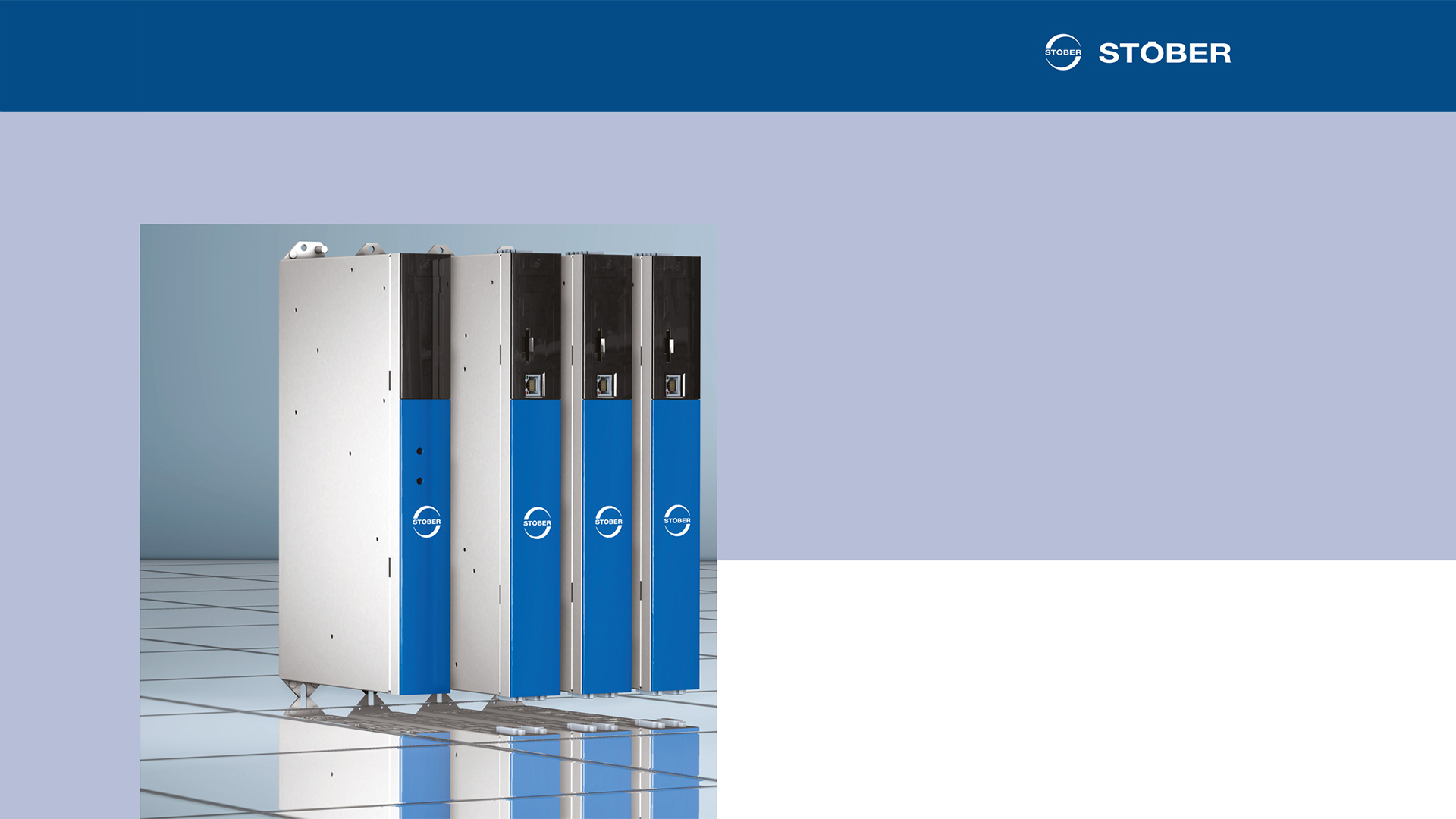 The SI6 Drive Controller
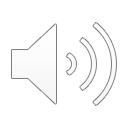 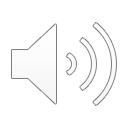 The SI6 drive controller